Муниципальное автономное дошкольное образовательное учреждение центр развития ребенка – 
детский сад первой категории № 85 г. Челябинска 
454085, ул. Южноуральская, д. 18, тел./факс 773-46-02, e-mail: mdou85chel@mail.ru
Наши праздники и конкурсы
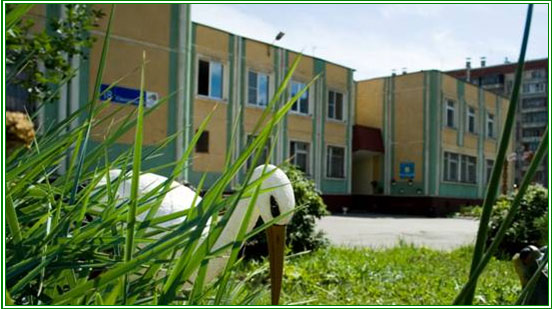 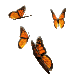 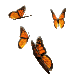 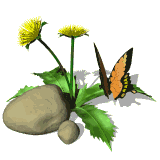 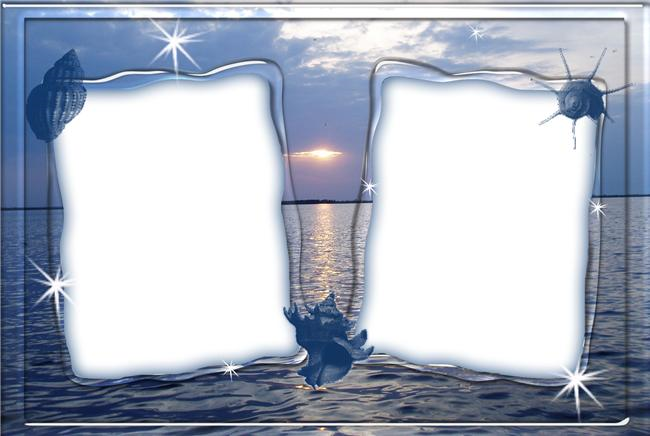 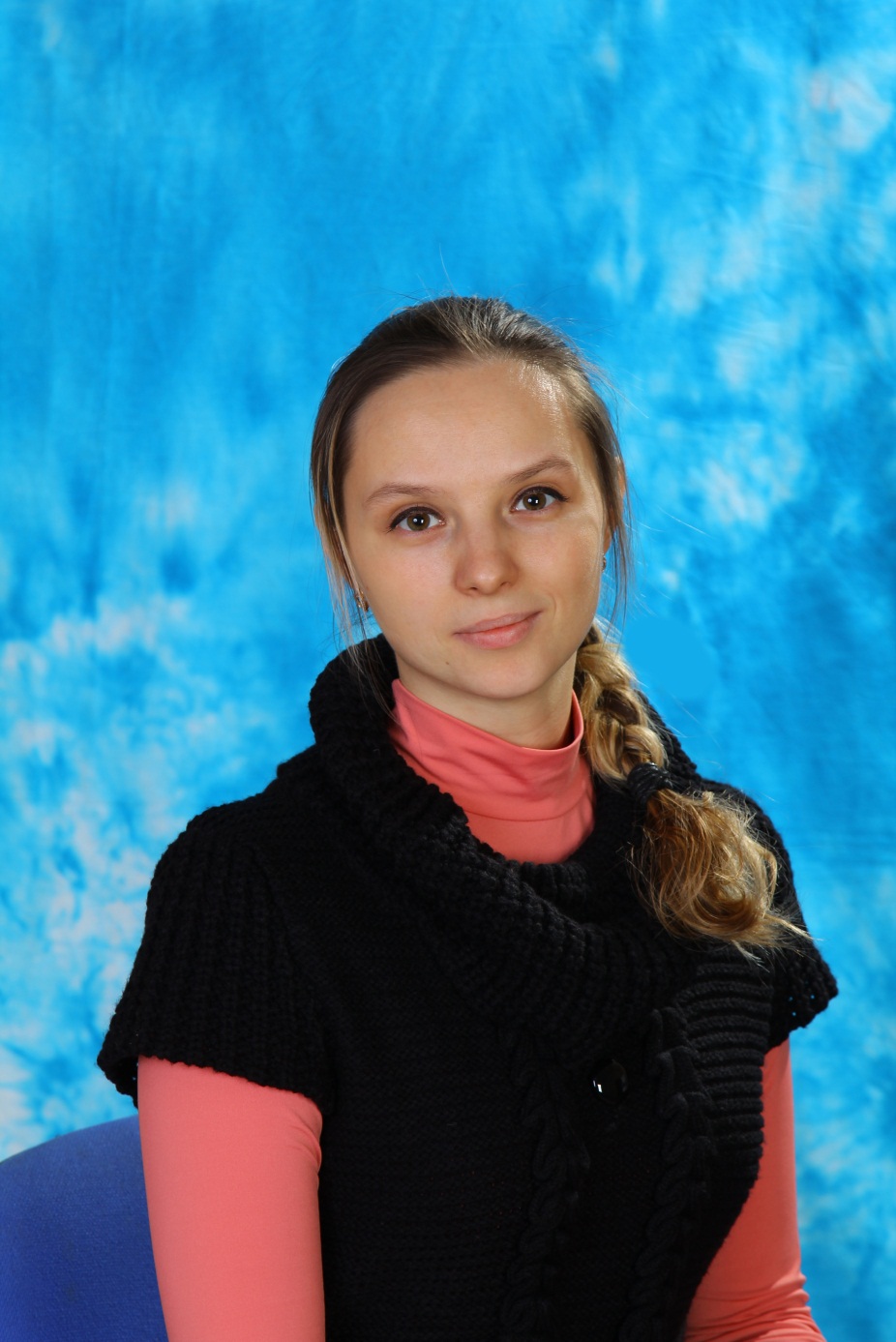 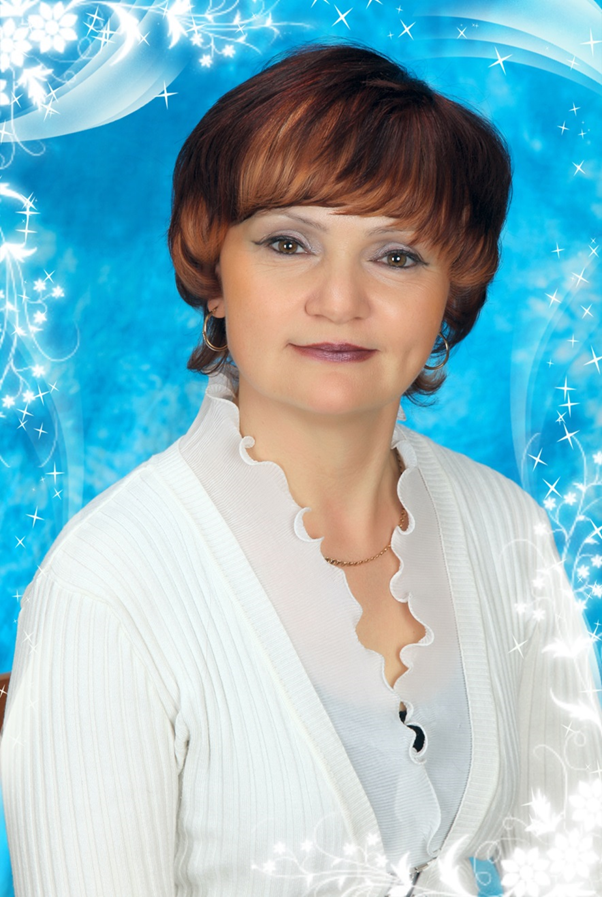 ХореографЮрченко О.В.
Муз. руководительСавельева С.В.
«Танец как форма развития творческого потенциала у детей»
ТАНЕЦ
СОВЕРШЕНСТВОВАНИЕ ПСИХОМОТОРНЫХ СПОСОБНОСТЕЙ
УКРЕПЛЕНИЕ ЗДОРОВЬЯ
РАЗВИТИЕ ТВОРЧЕСКИХ СПОСОБНОСТЕЙ
-Способствует оптимизации роста  и опорно-двигательного аппарата
-Формирует правильную осанку
-Содействует профилактике плоскостопия
-Содействует развитию, функциональному совершенствованию  органов дыхания, кровообращения, сердечно-сосудистой и нервной систем организма
-Развивает мышечную силу, гибкость, выносливость, координационные способности
-Содействует развитию чувства ритма, музыкального слуха, памяти, внимания, умения согласовывать движения с музыкой
-Развивает мышление, воображение, расширяет кругозор
-Формирует навыки самостоятельного движения под музыку
- Воспитывает умения   эмоционального выражения,  раскрепощенности и творчества  в движениях
- Развивает чувство товарищества, взаимопомощи, трудолюбия
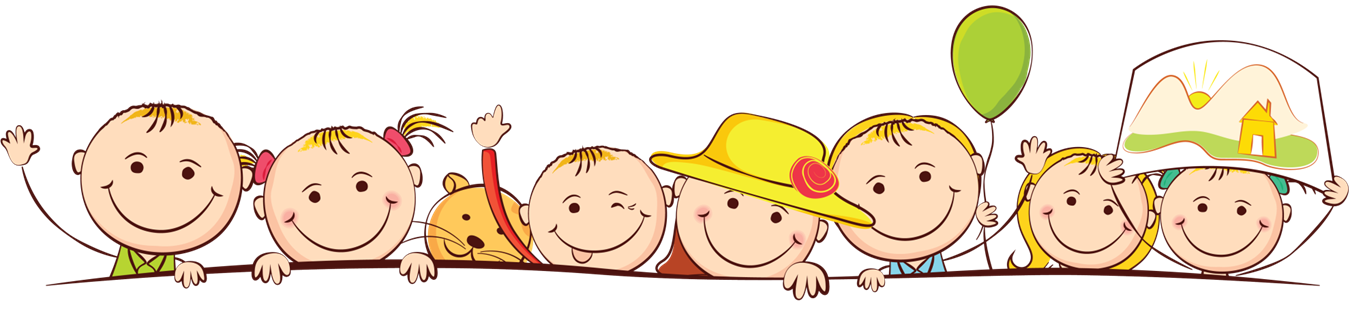 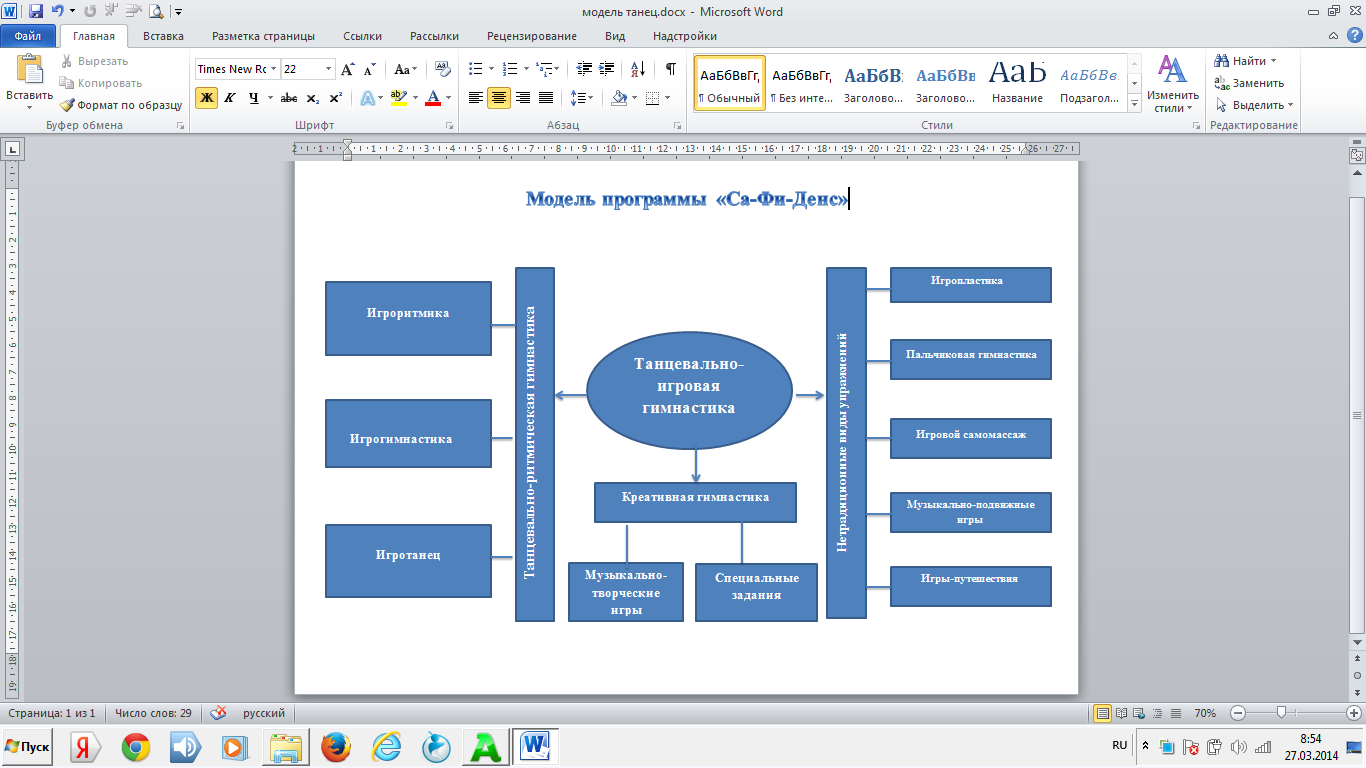 Модель программы  «Са – Фи – Денс»
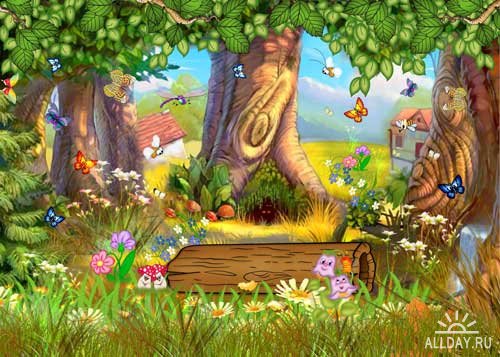 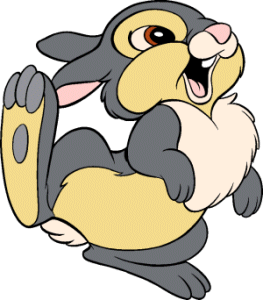 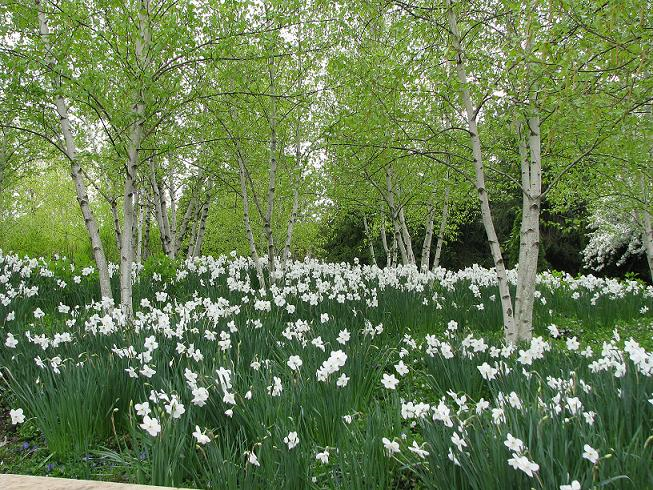 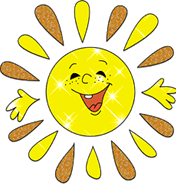 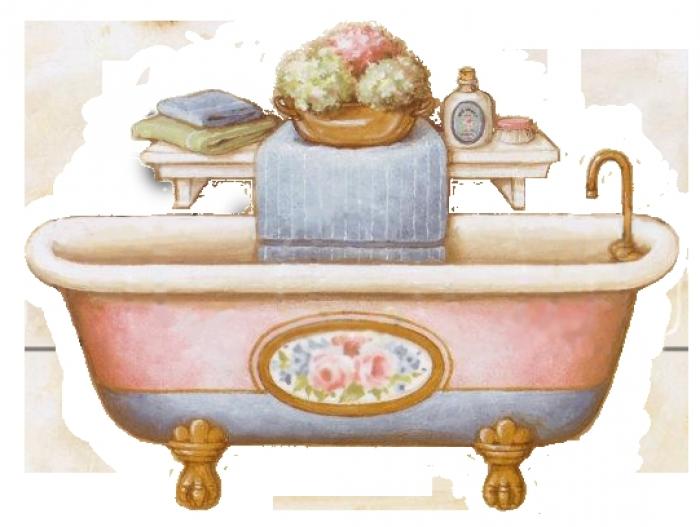 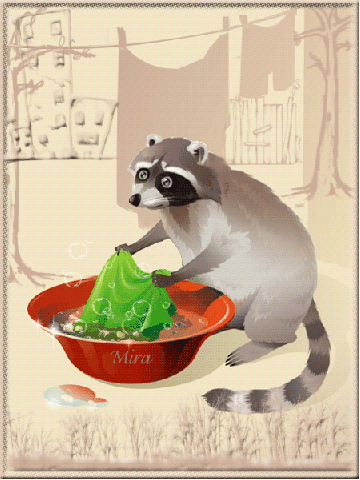 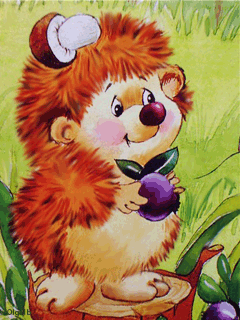 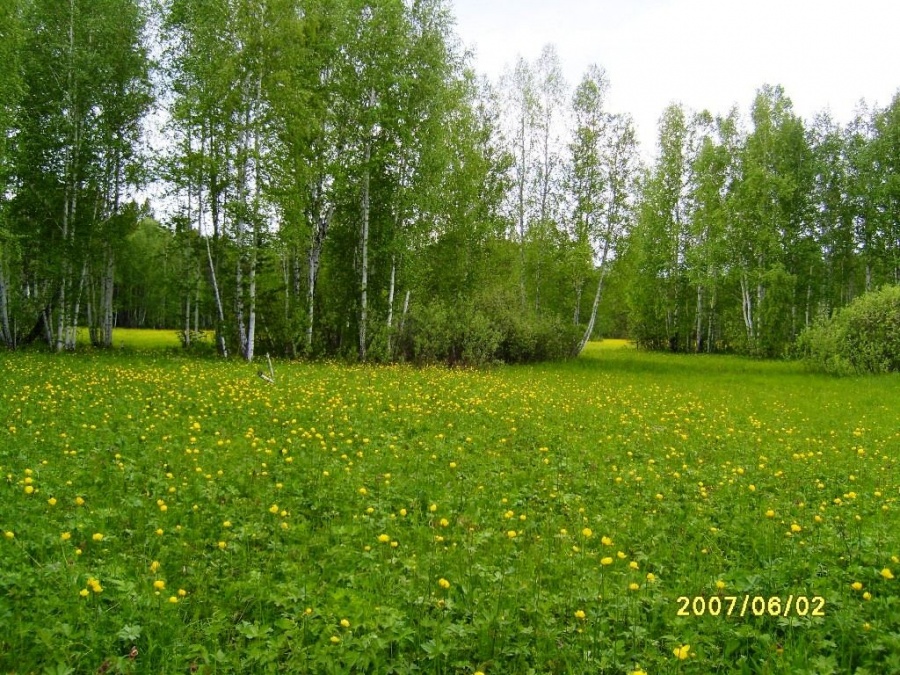 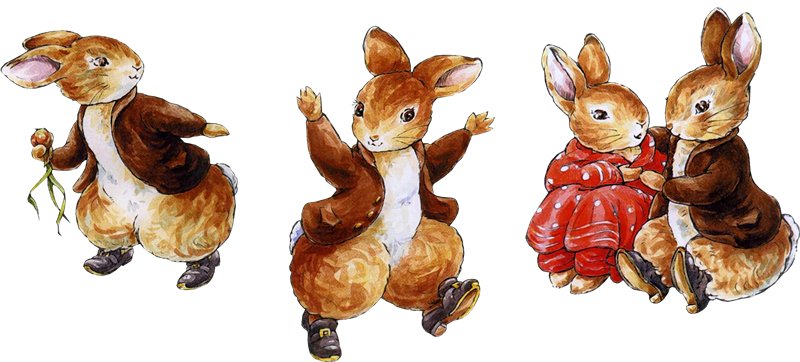 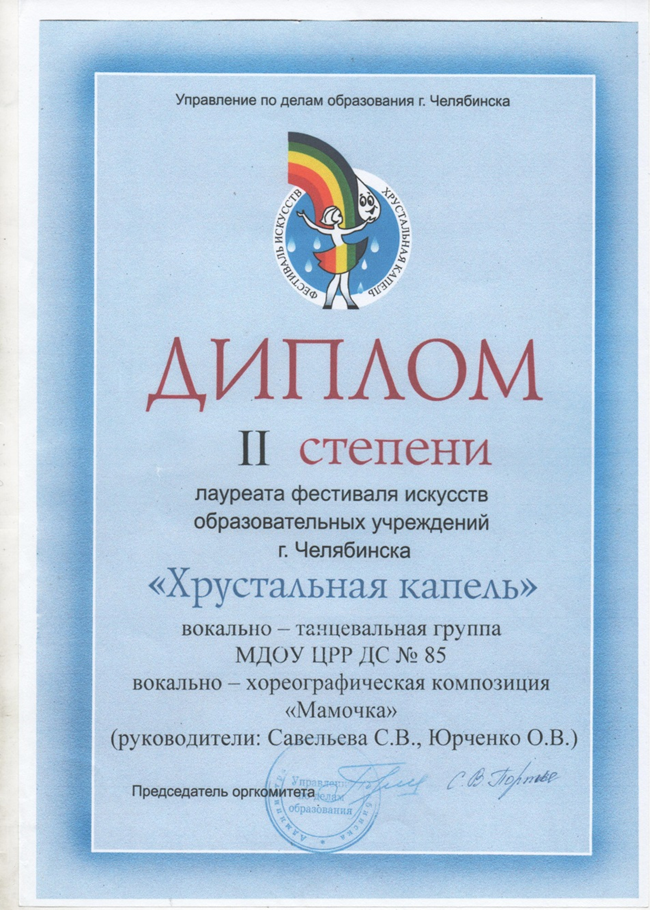 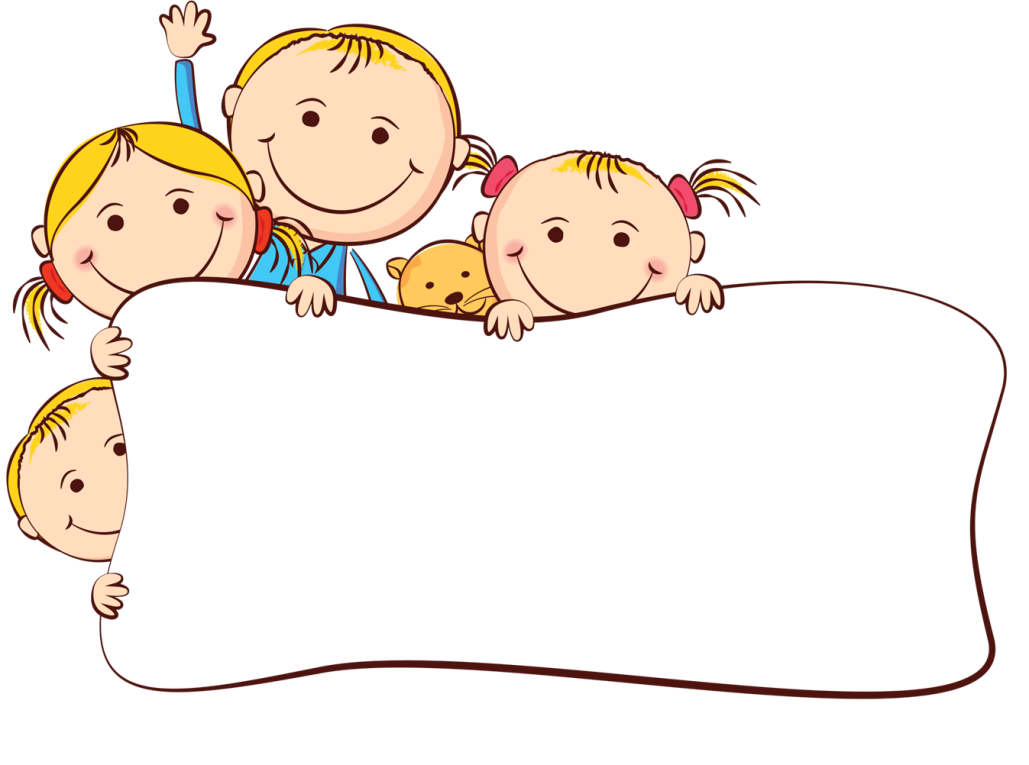 Вокально-хореографическая композиция «Мамочка»
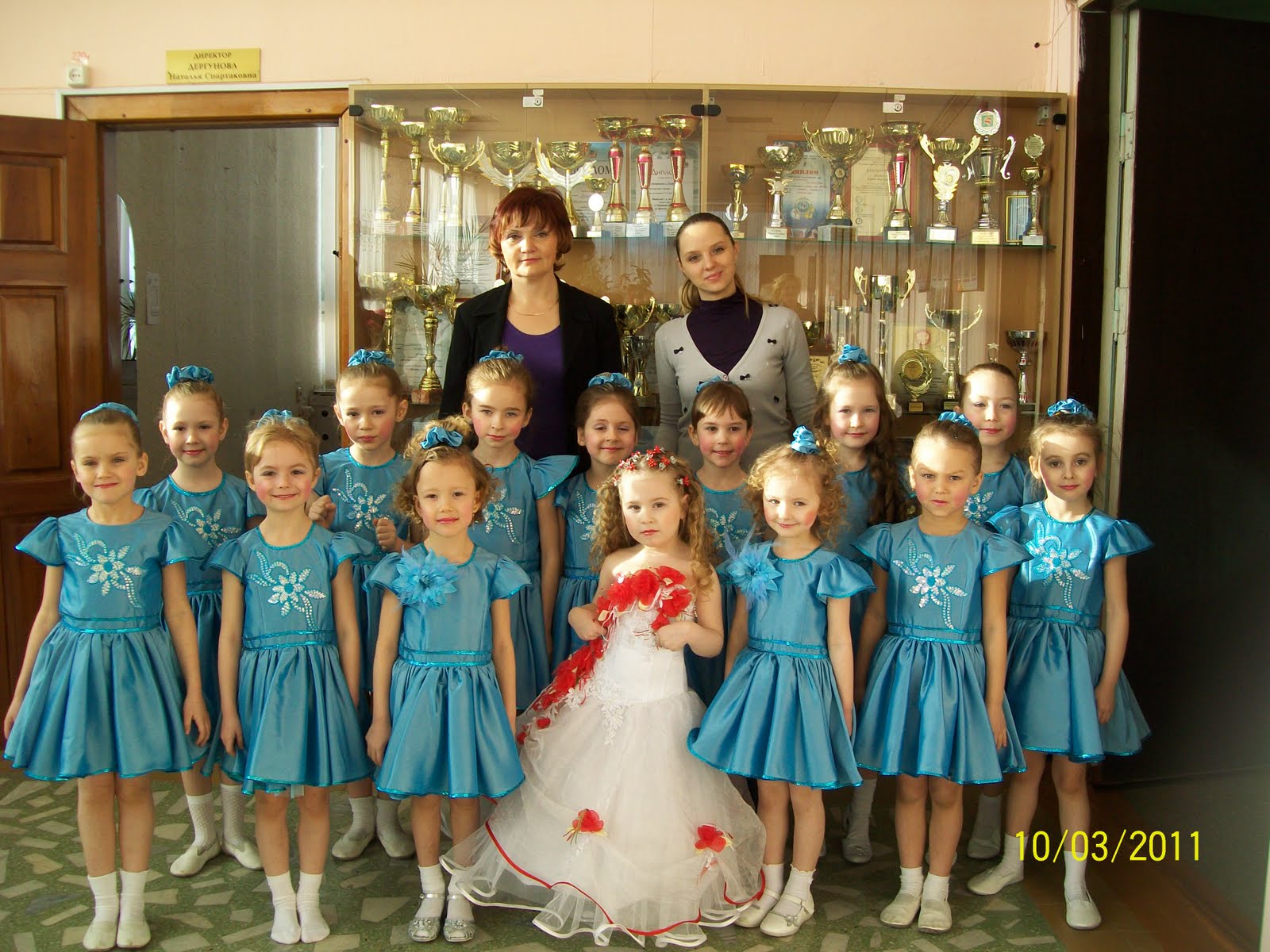 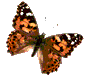 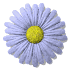 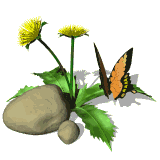 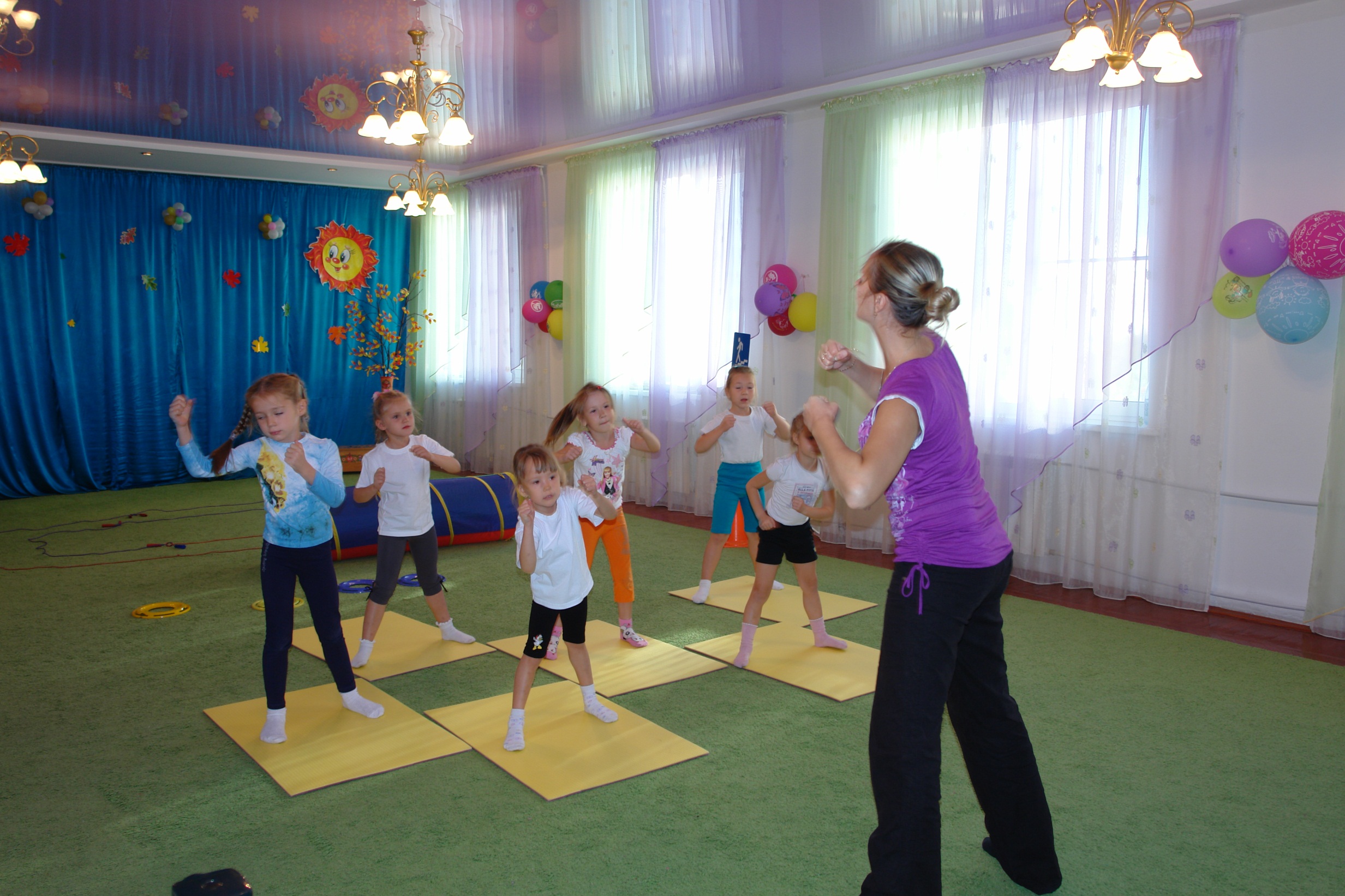 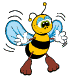 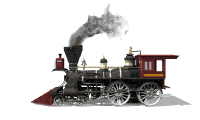 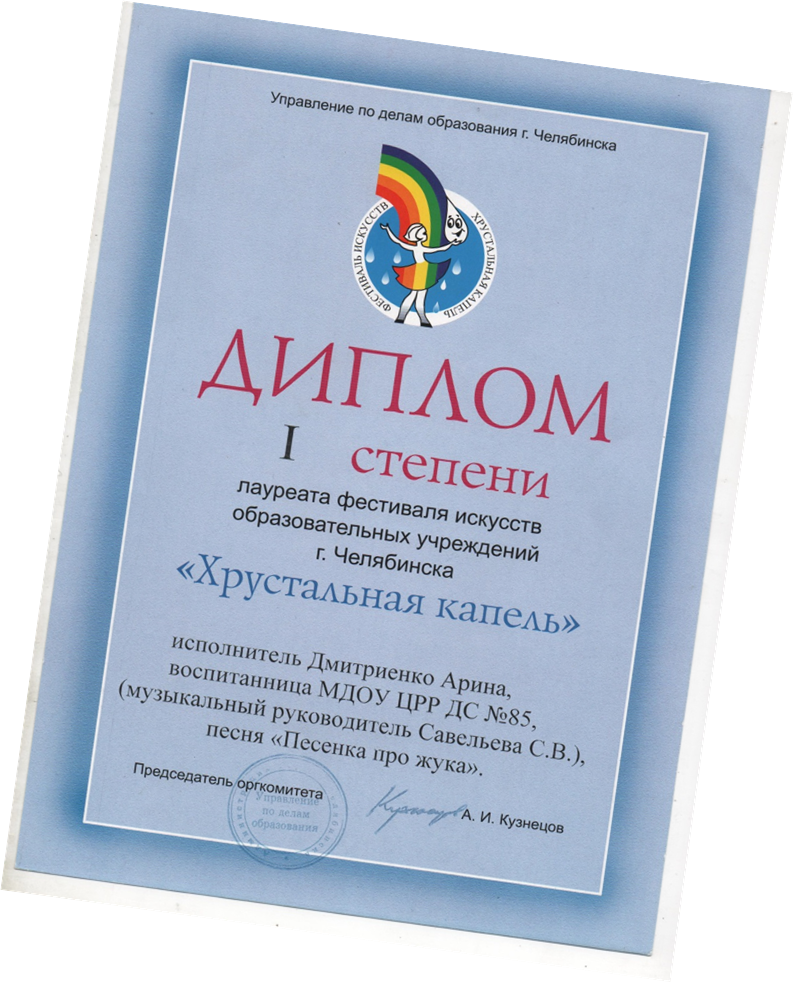 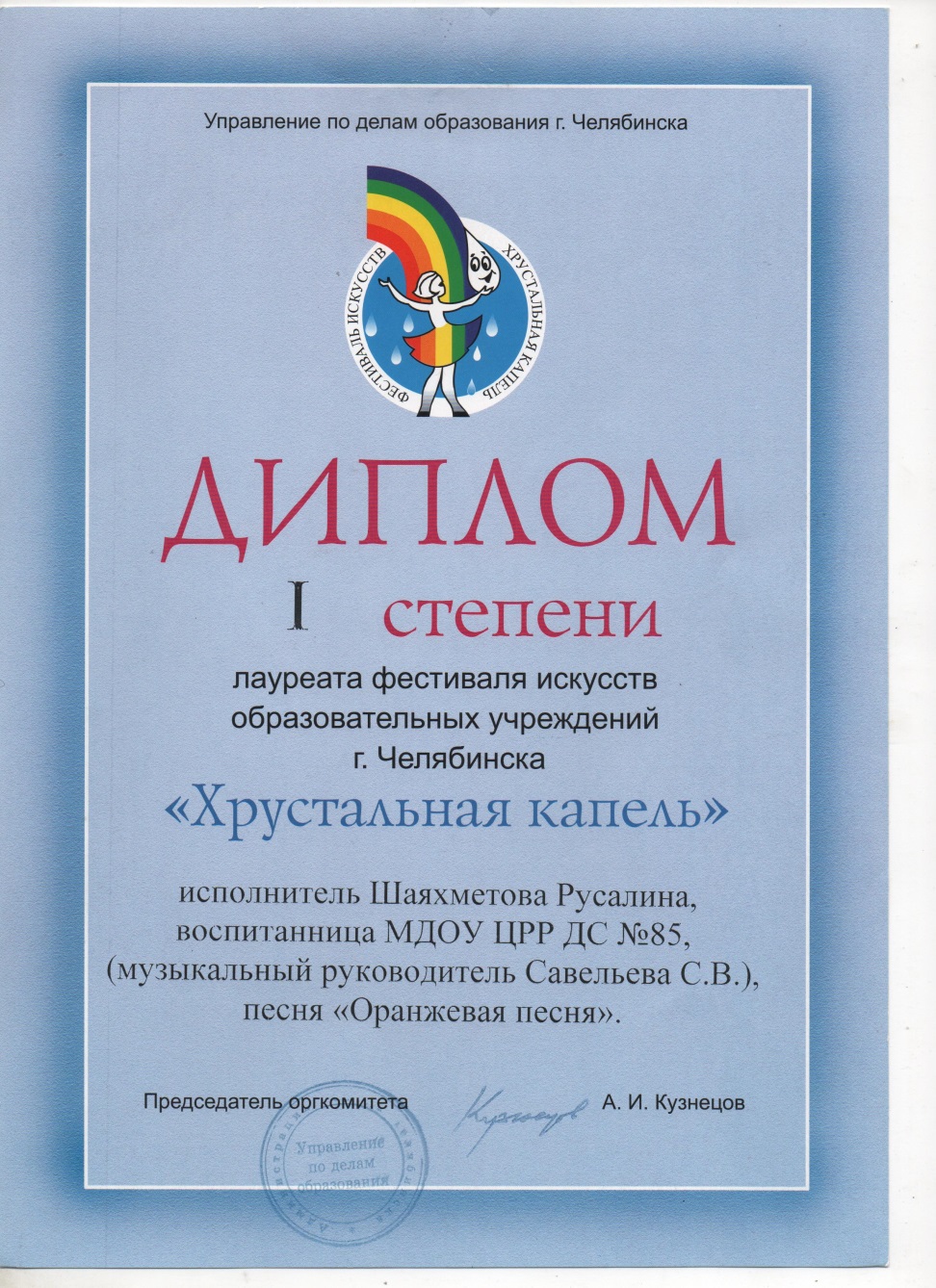 Песня «Песенка про жука»
Песня «Оранжевая песня»
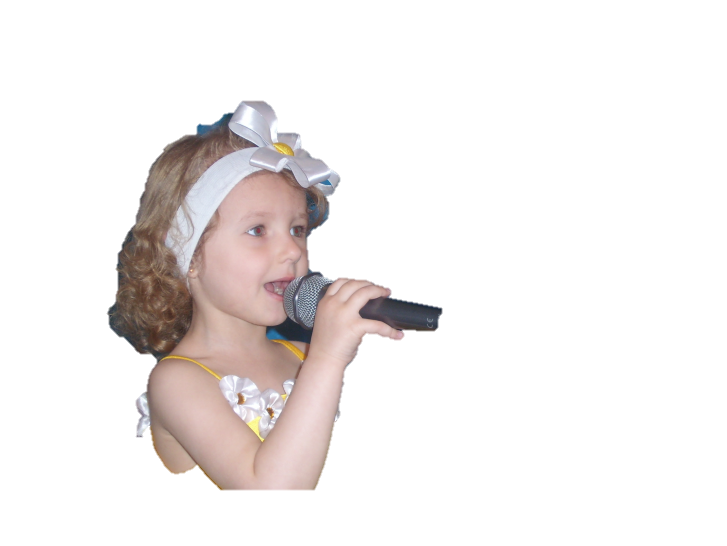 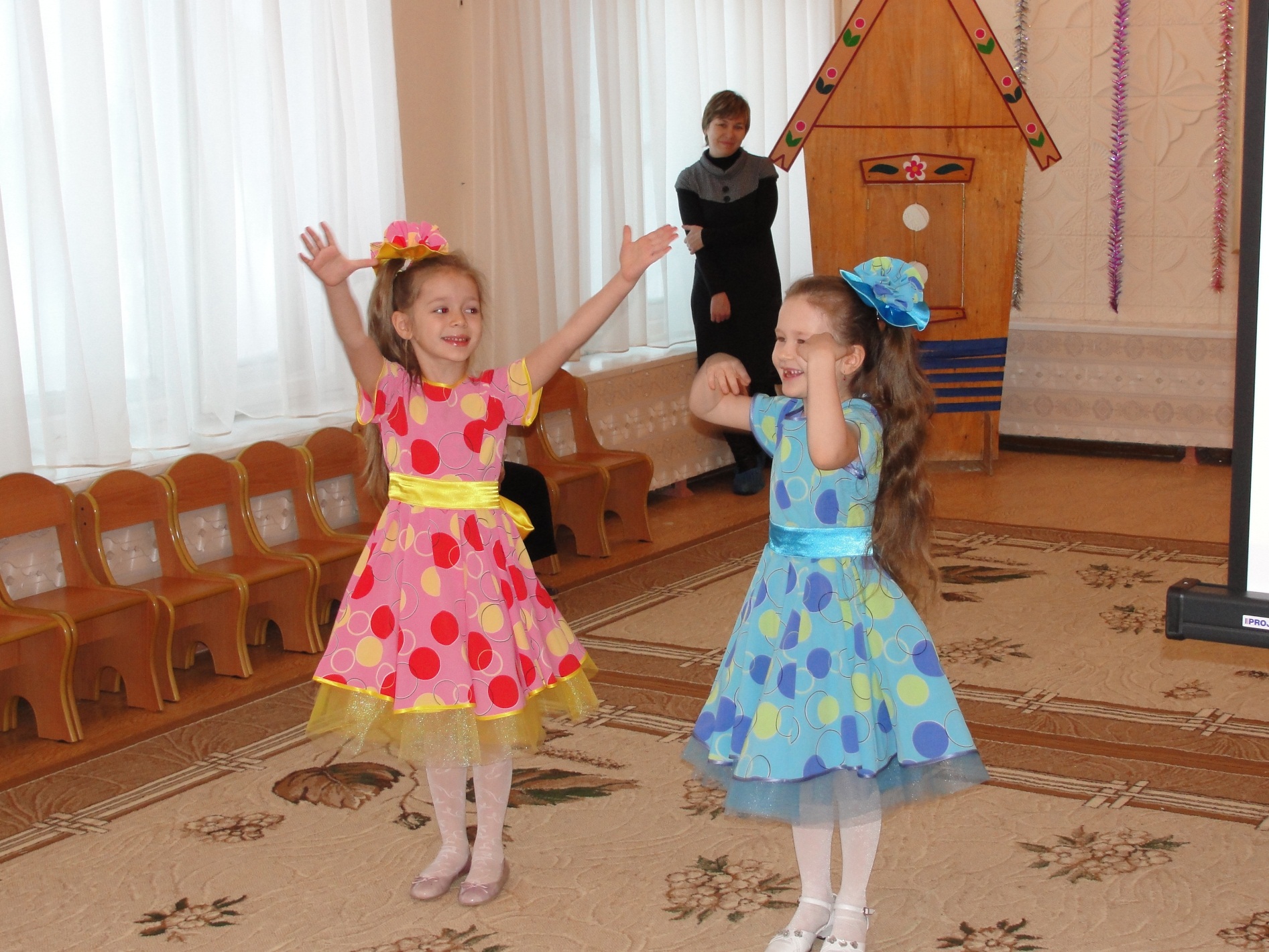 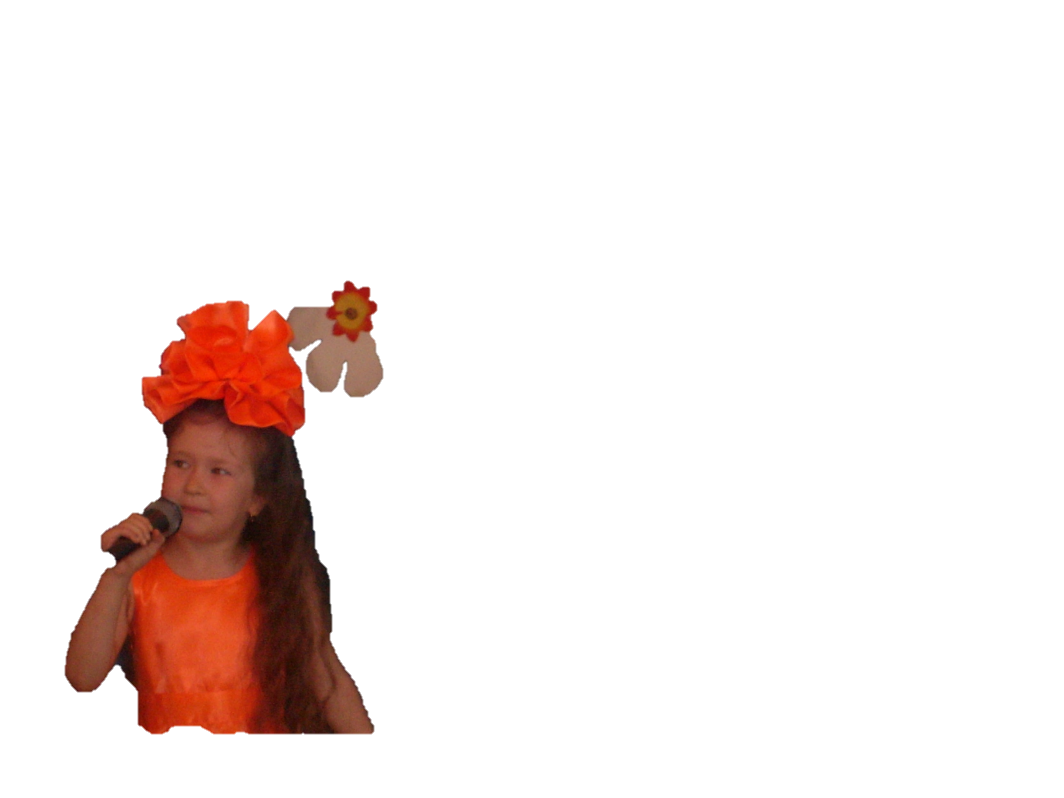 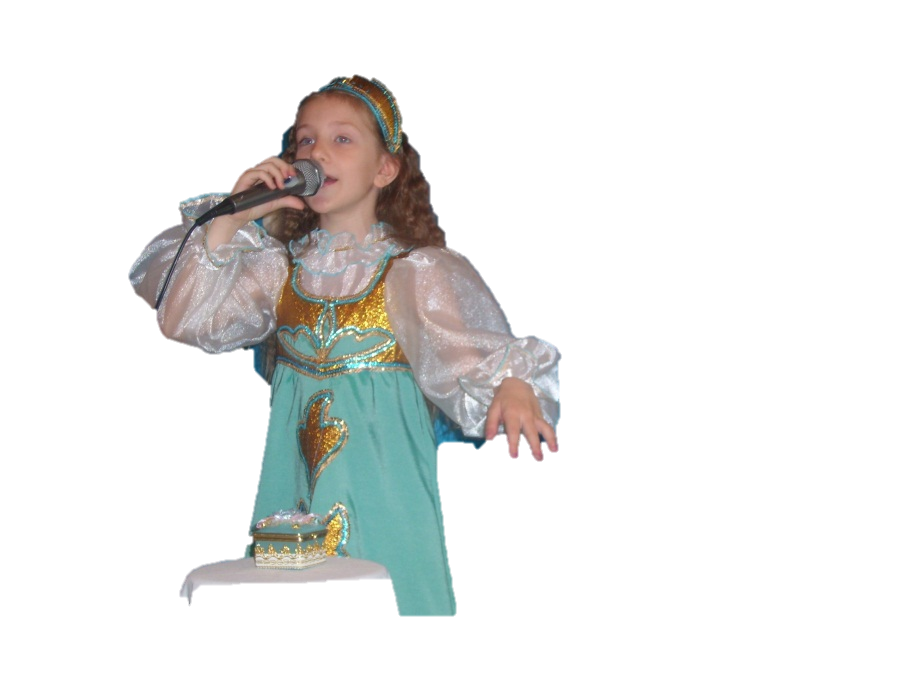 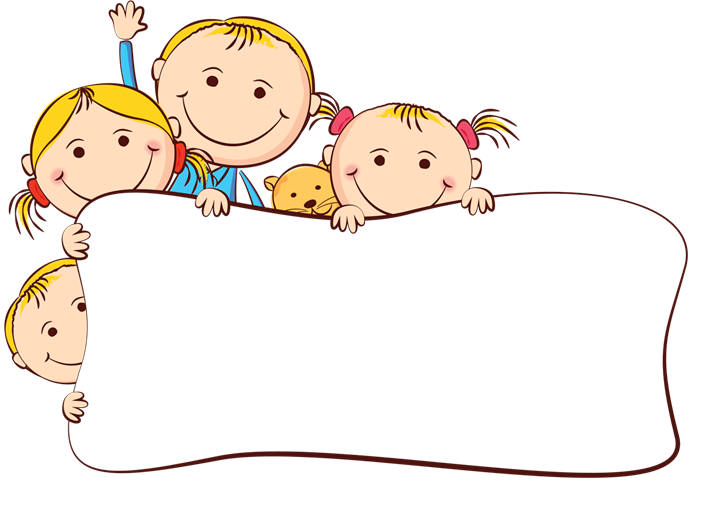 Диплом 
Гран-При
Оркестр народных инструментов
за инструментальную композицию «А я по лугу»
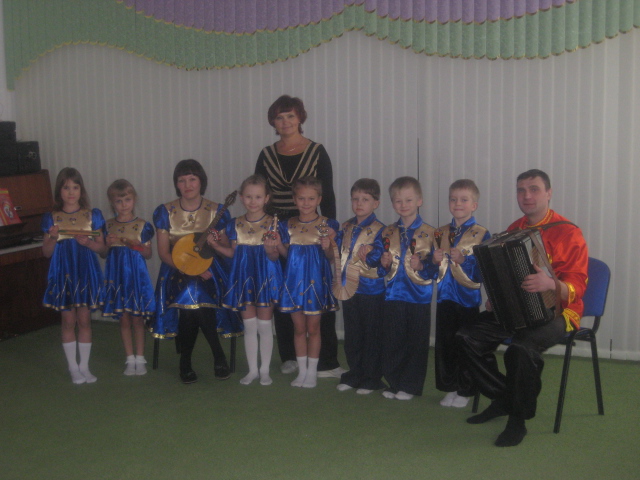 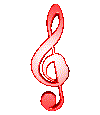 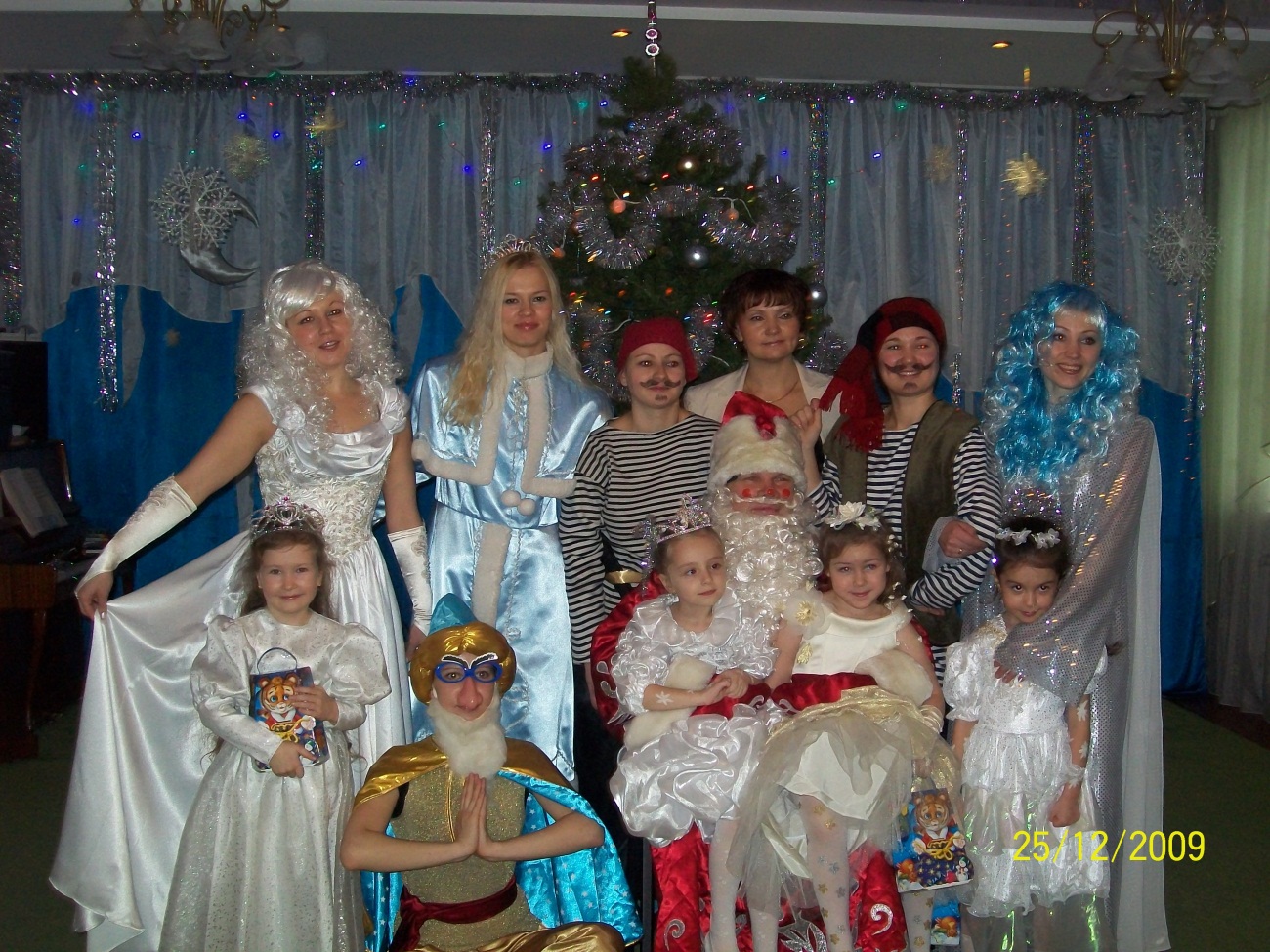 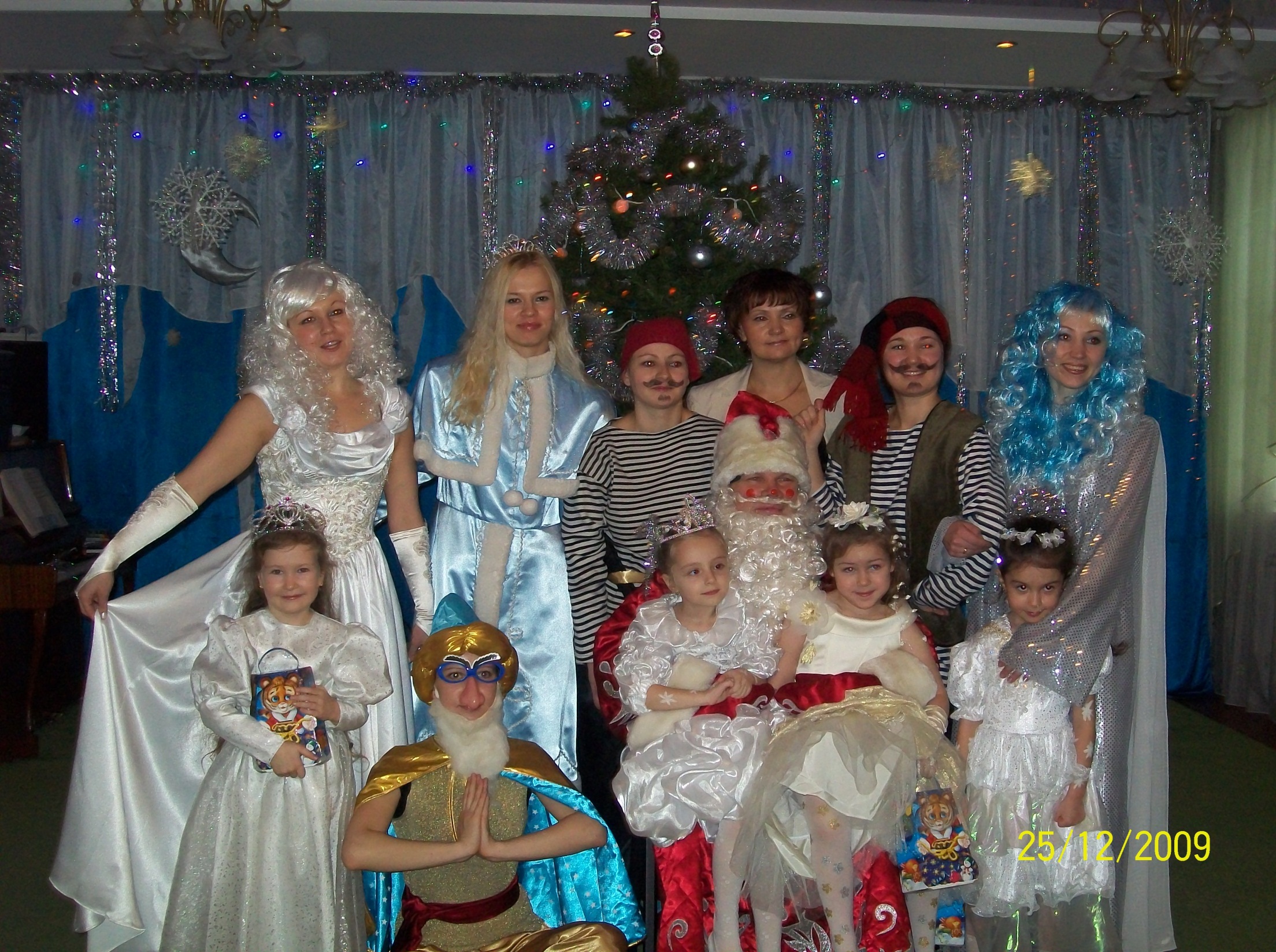 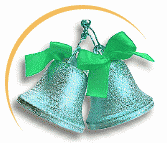 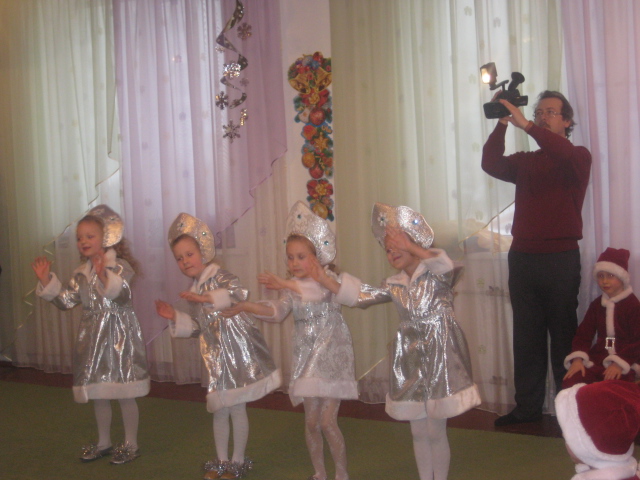 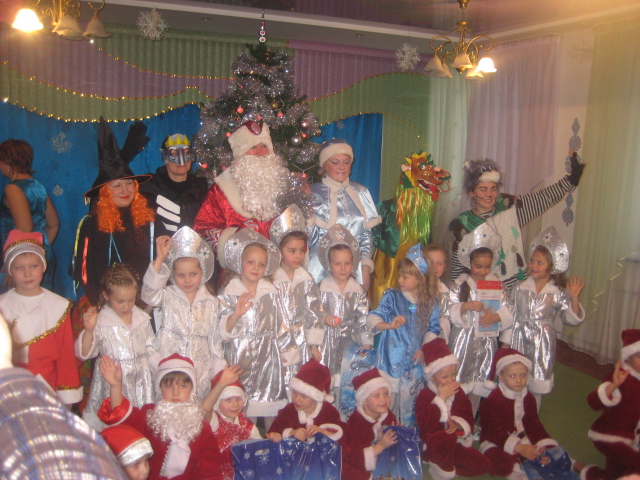 Танец «Снегурочек»
Танец «Снегурочек»
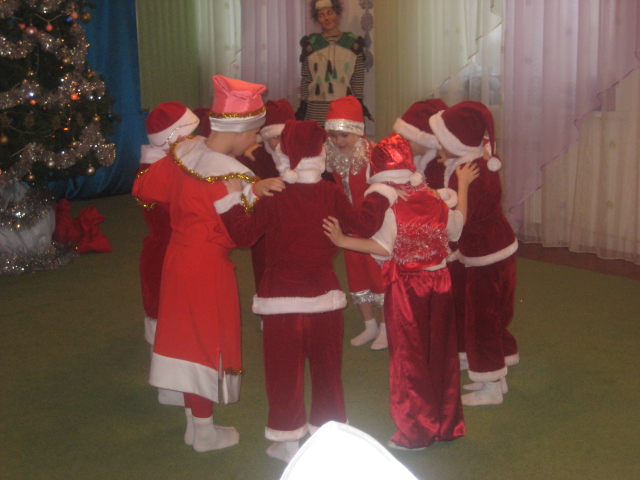 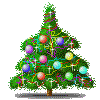 Танец «Веселые Дед-Морозы»
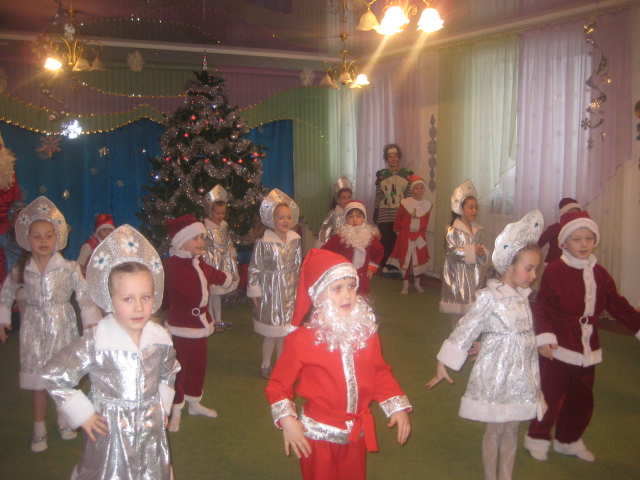 Танец «Потолок ледяной»
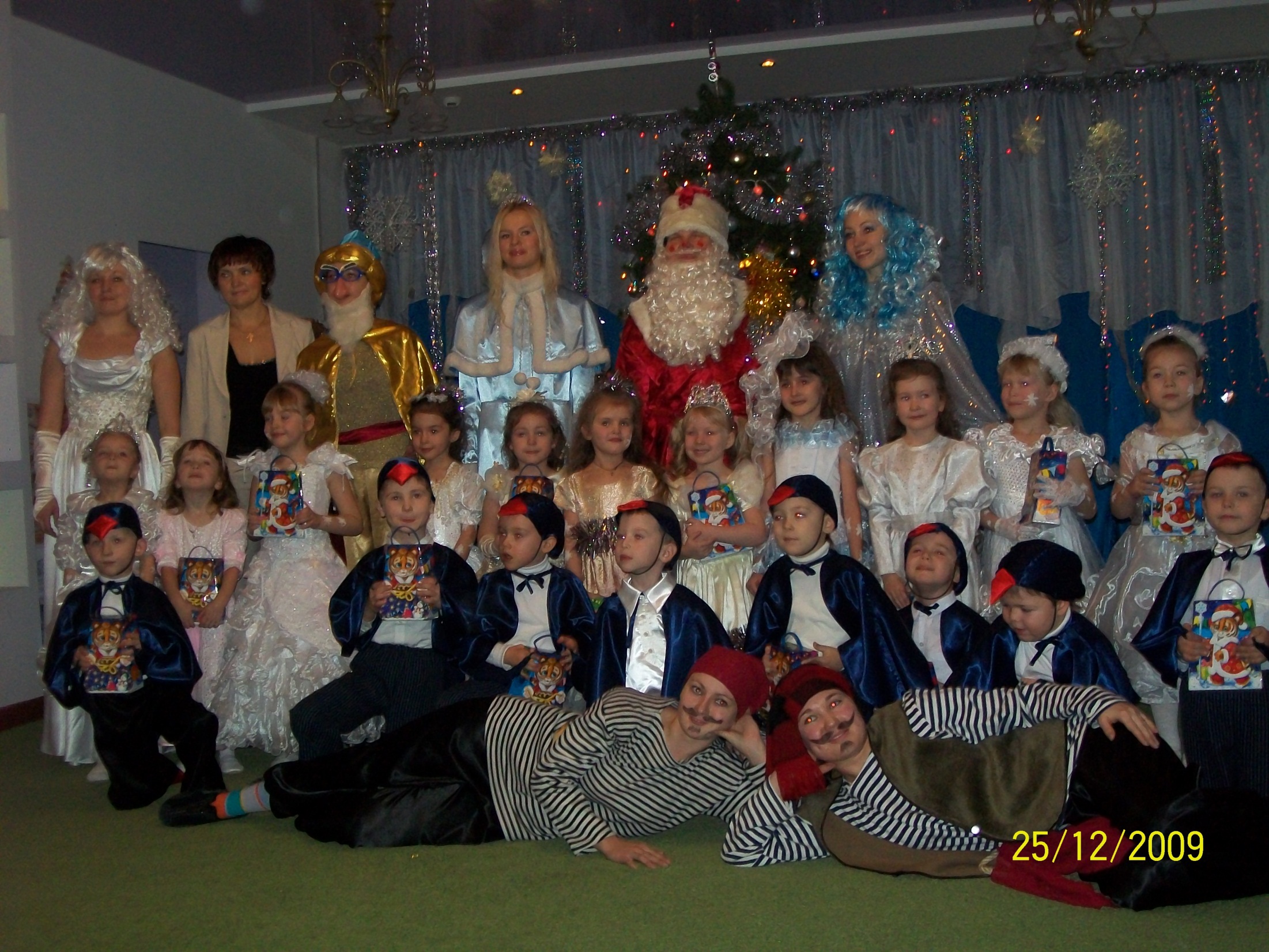 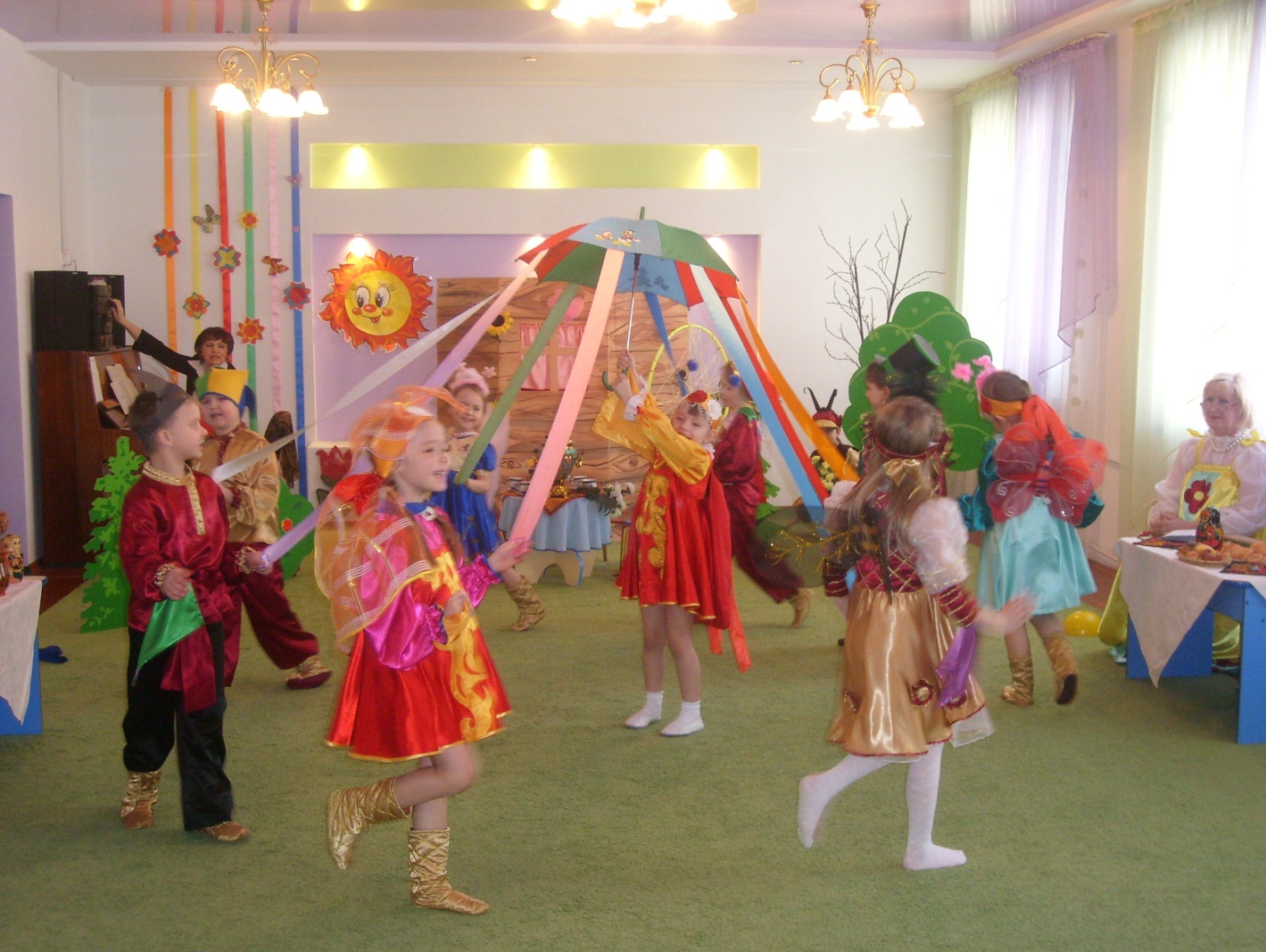 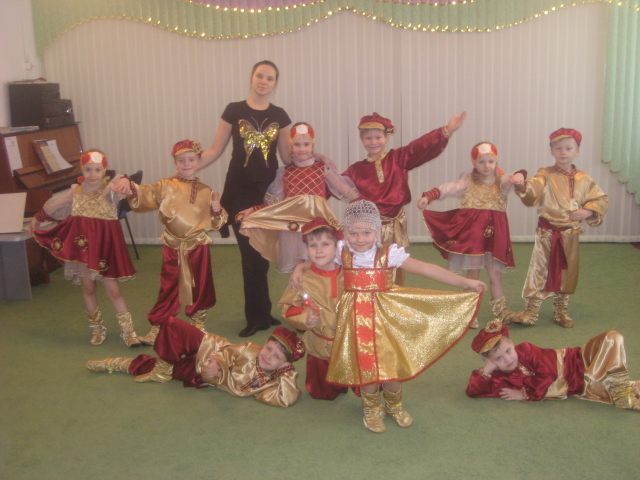 Танец «Веселая карусель»
Танец «Емеля»
Танец «Чунга - Чанга»
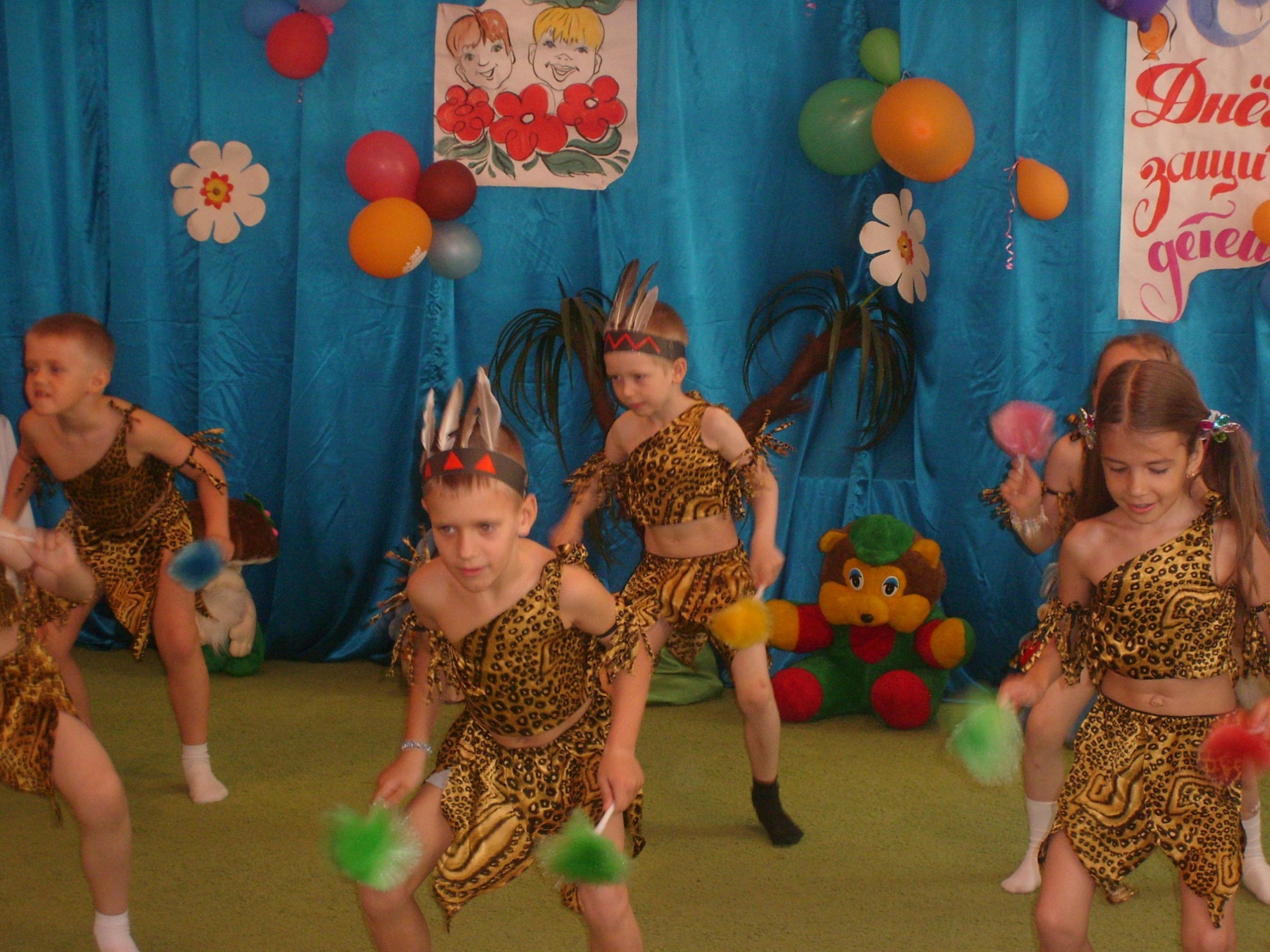 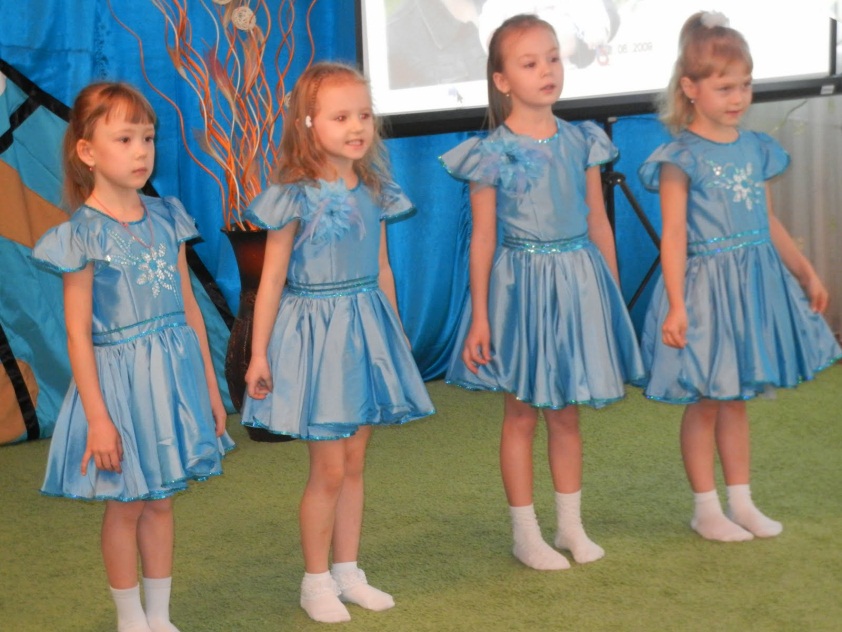 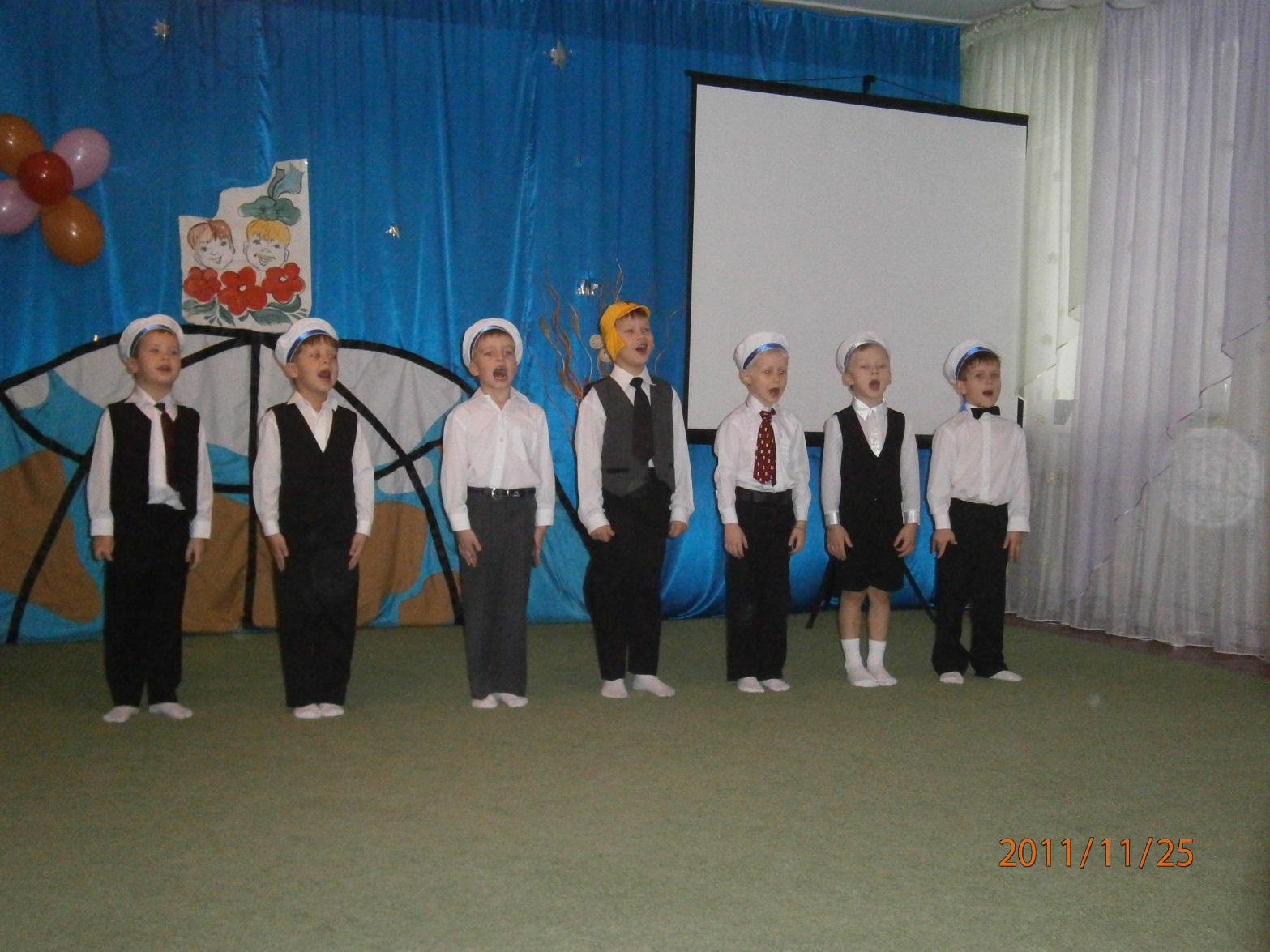 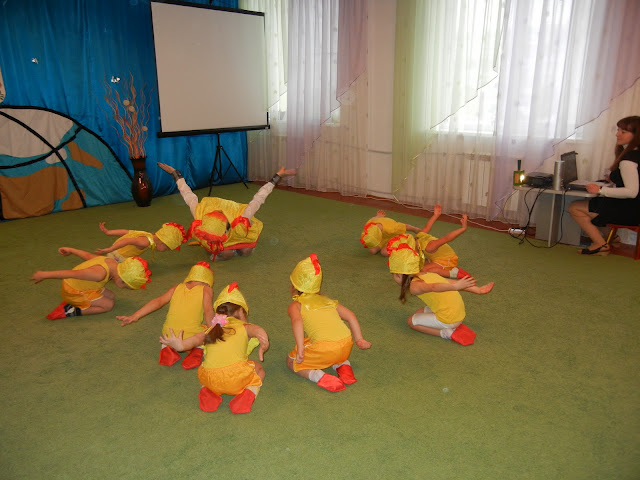 Танец «Курица с цыплятами»
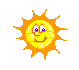 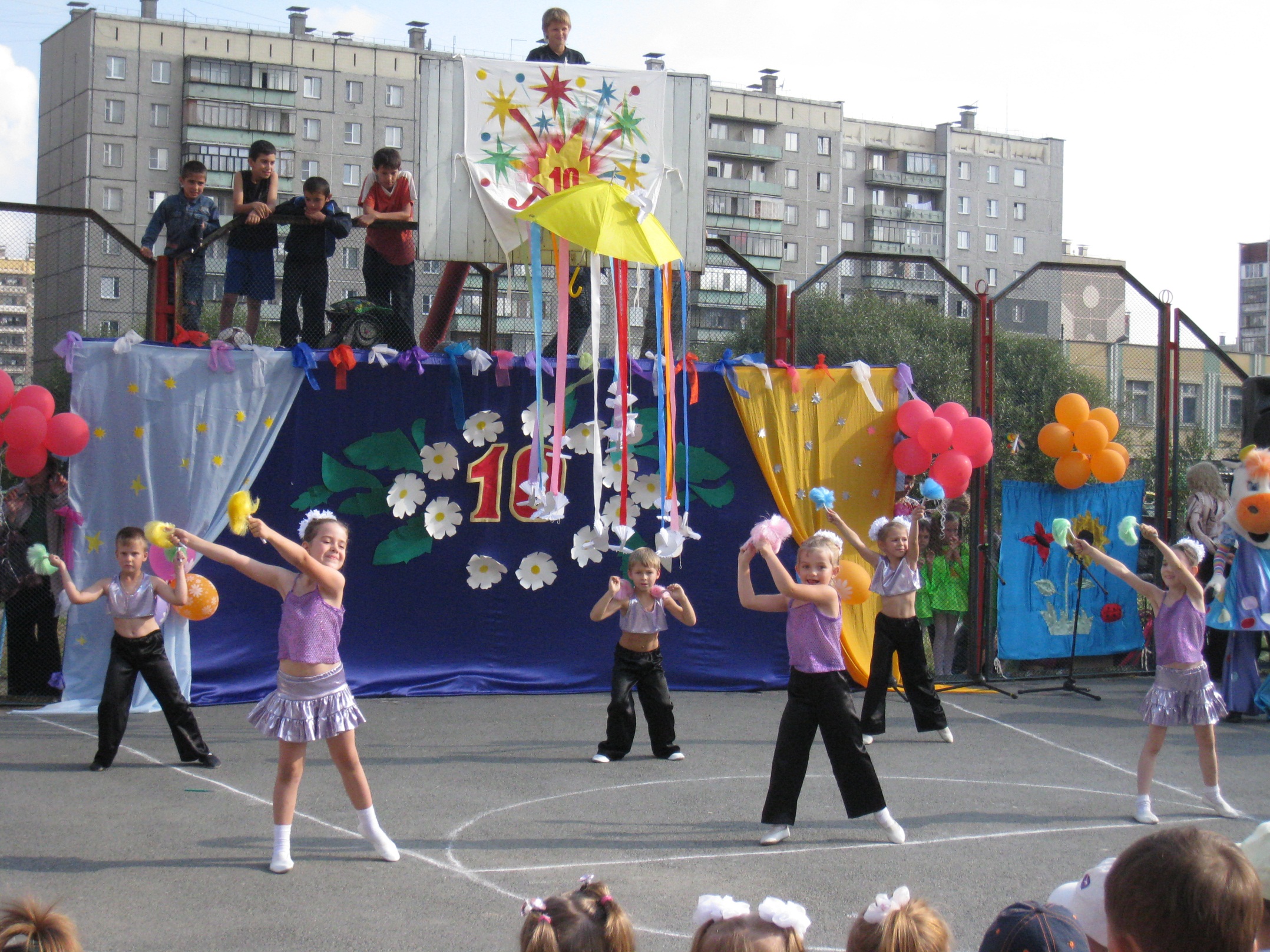 Юбилейный танец
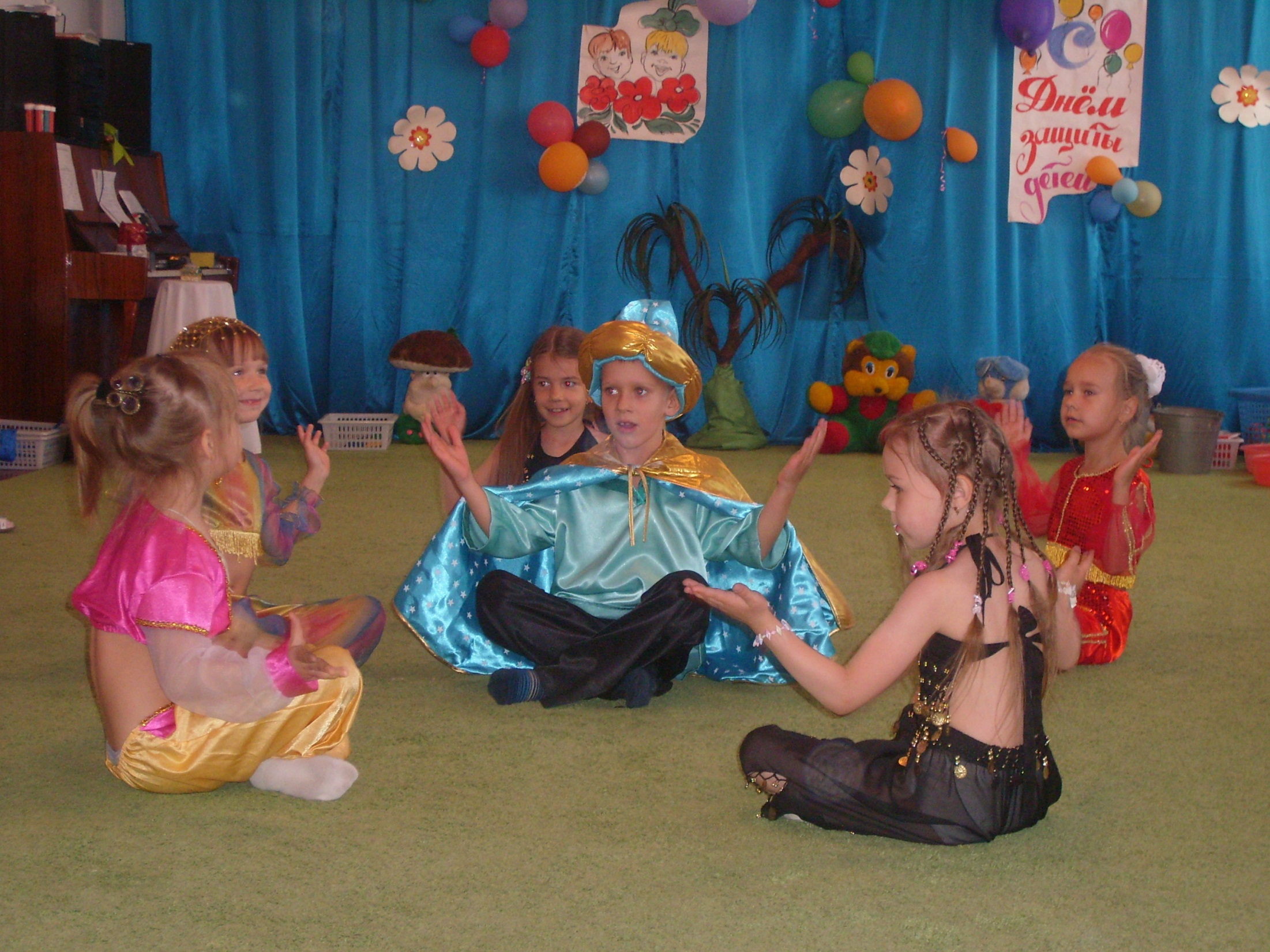 «Восточный танец»
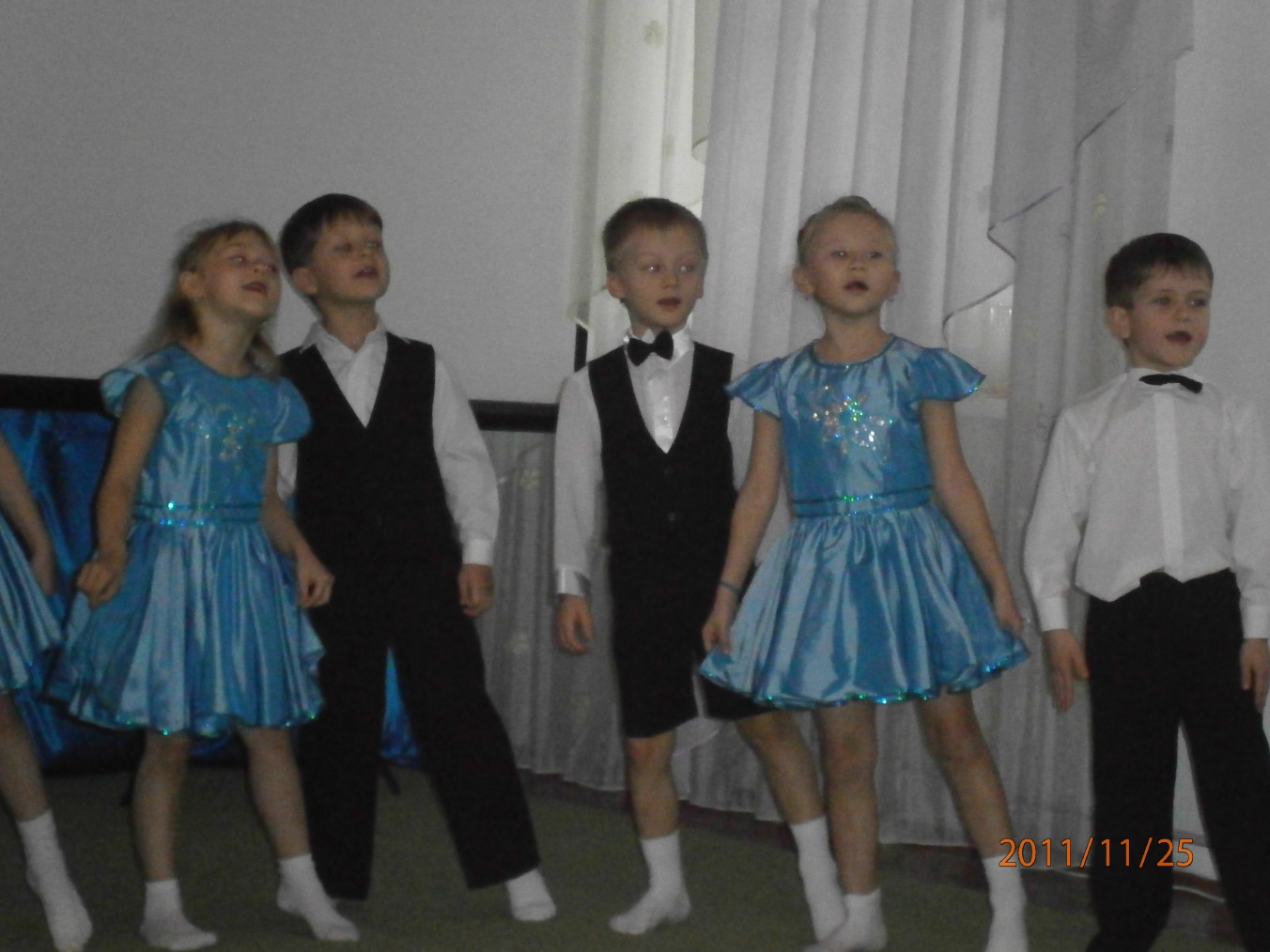 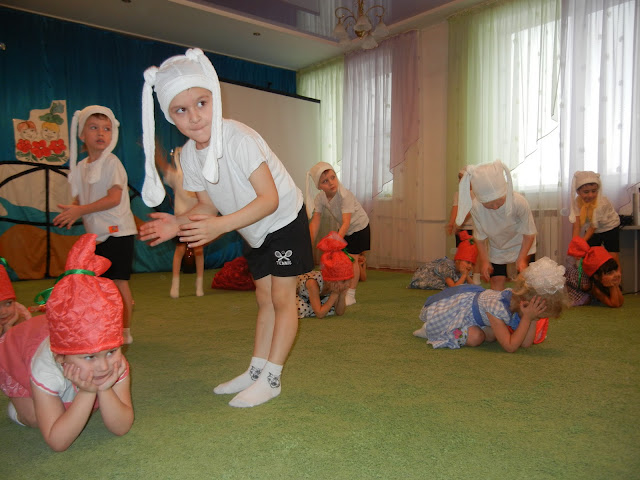 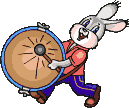 Танец «Заяц и морковь»
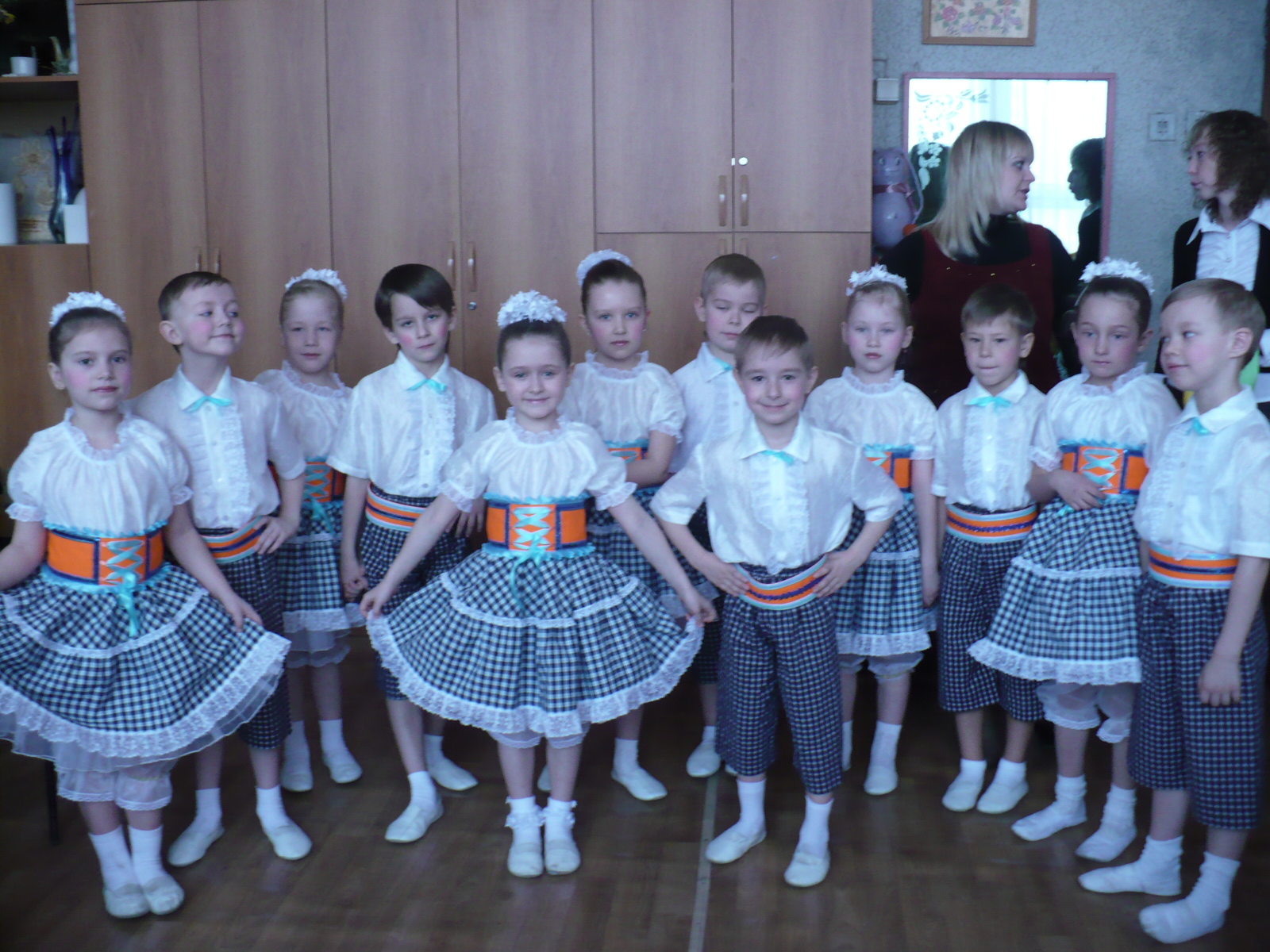 Танец «Осел- козел»
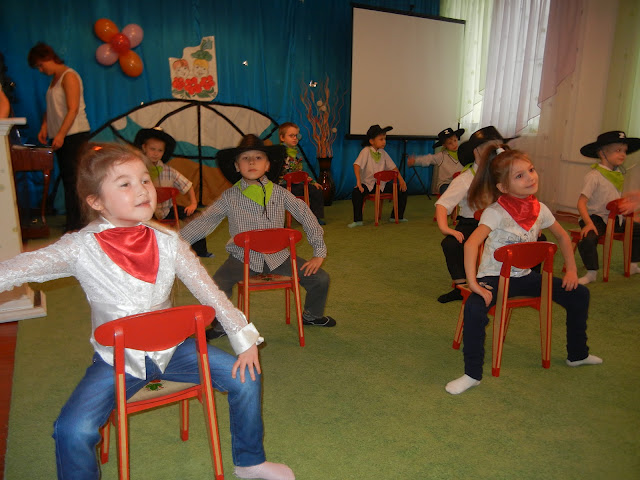 Танец «Ковбои»
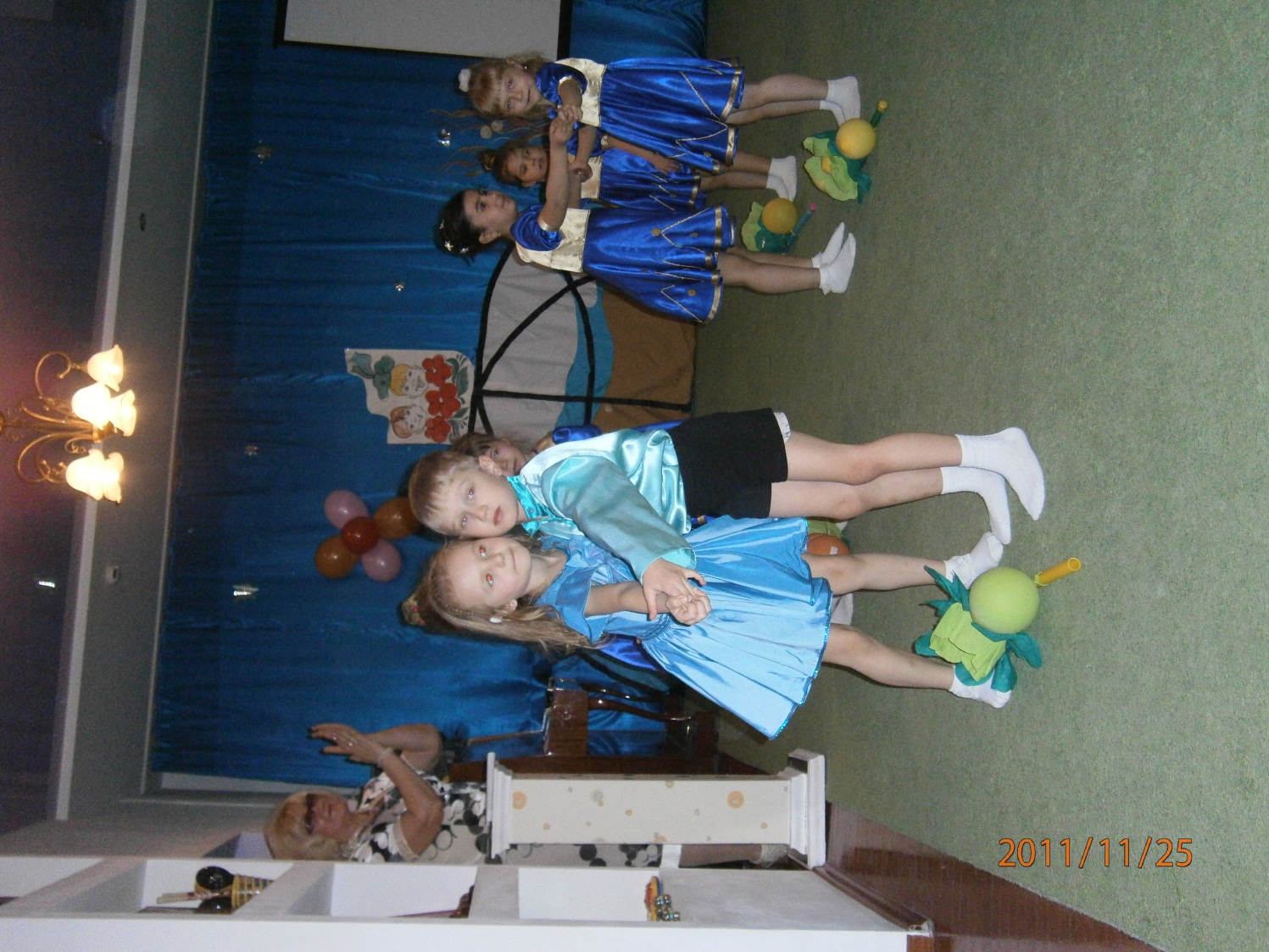 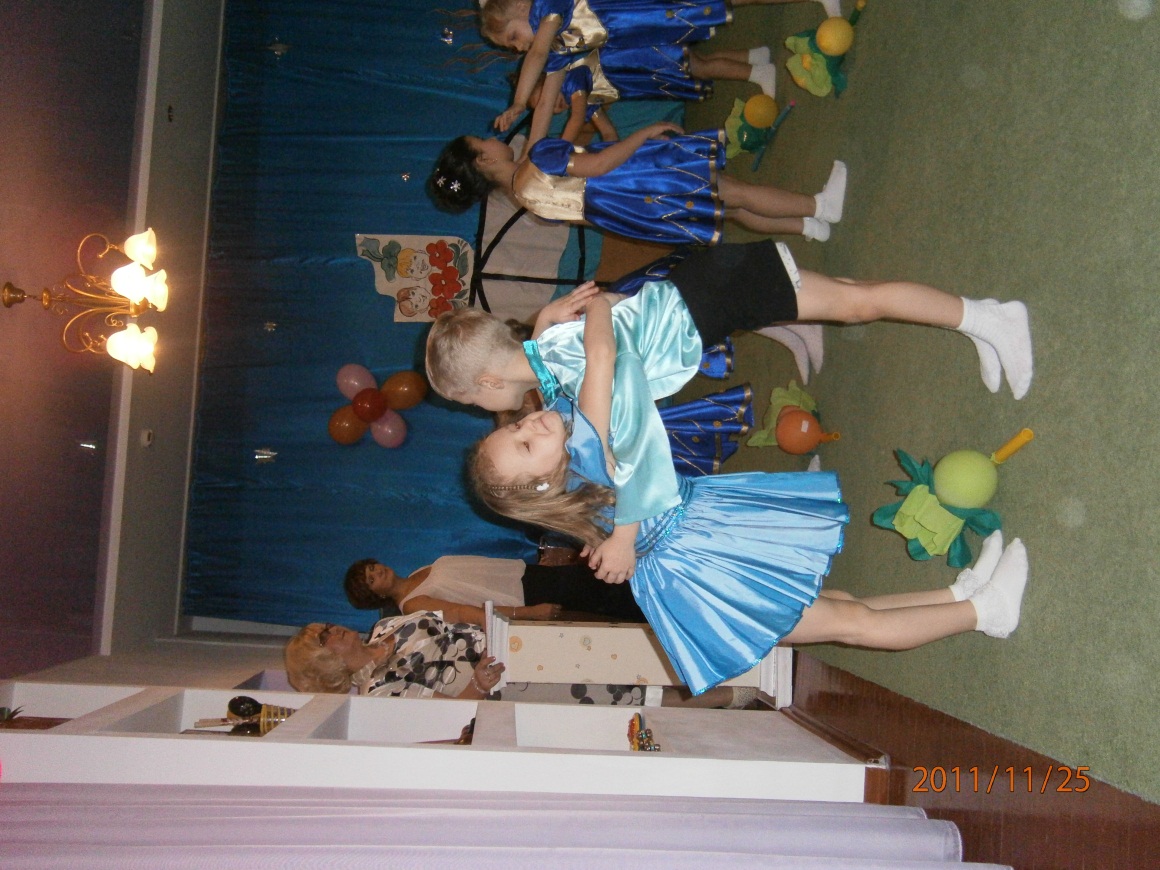 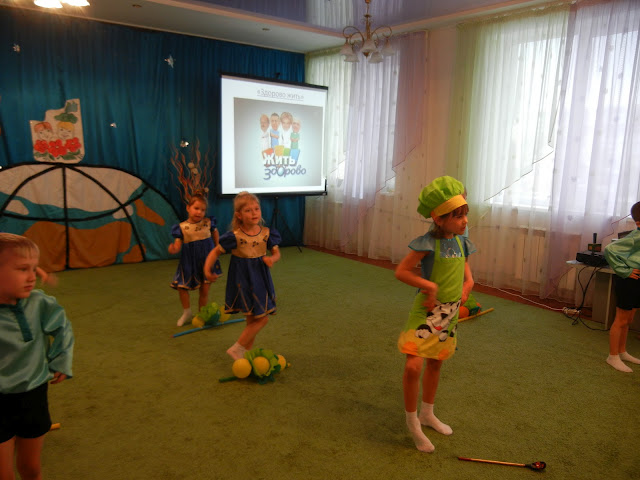 Танец «Огород»
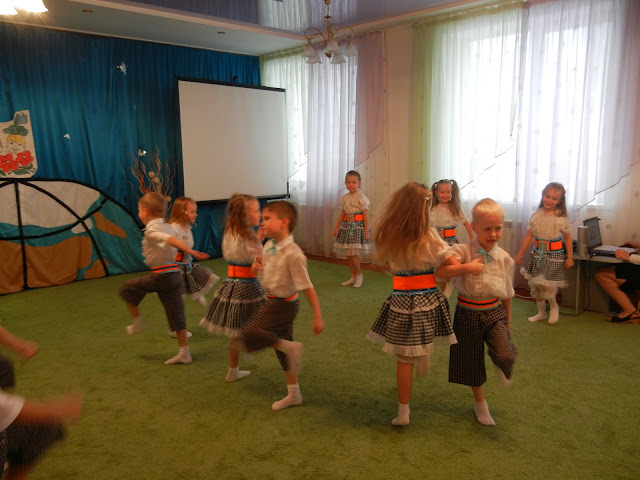 Танец «Шалунишки»
Танец «Муха  - Цокотуха»
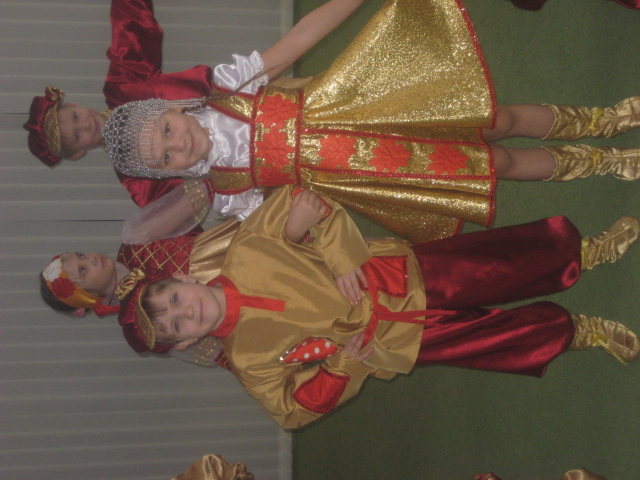 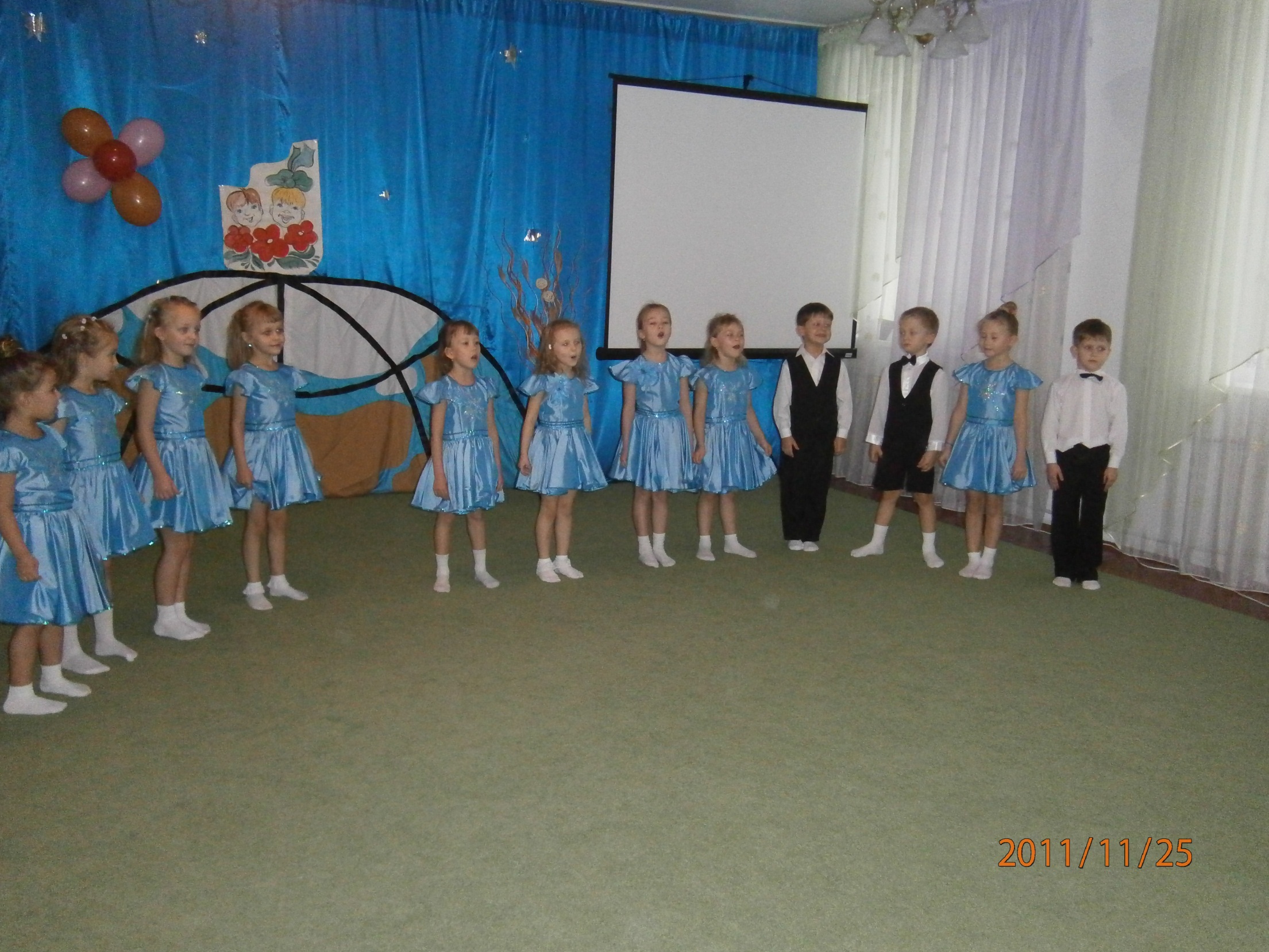 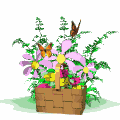 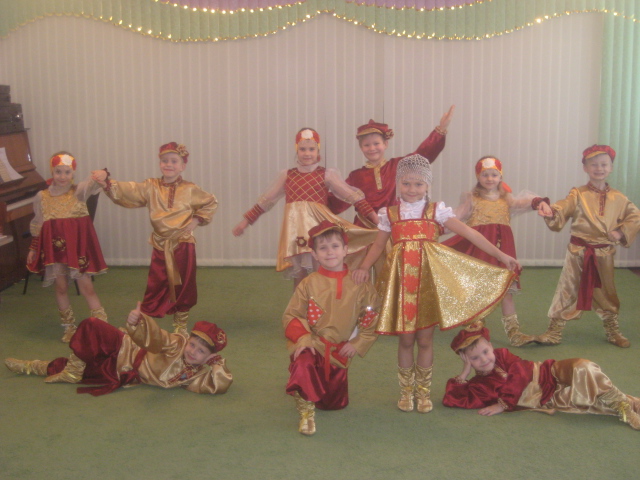 Танец «Емеля»